Dům s pečovatelskou službou
Dále jen DPS
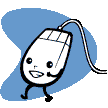 Demolicí budovy čp. 4 začala výstavba DPS
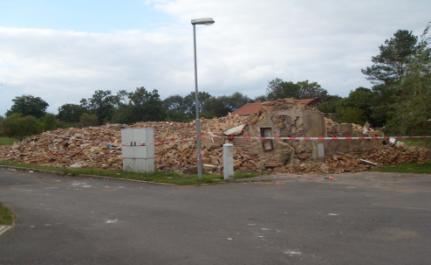 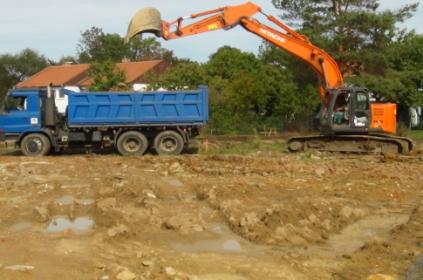 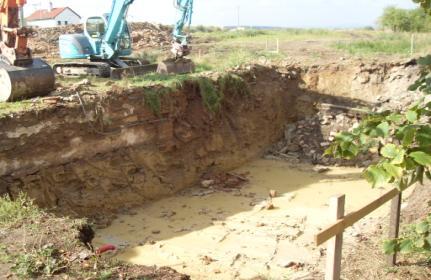 Výstavbu DPS ve výběrovém řízení vyhrála stavební firma Kejř
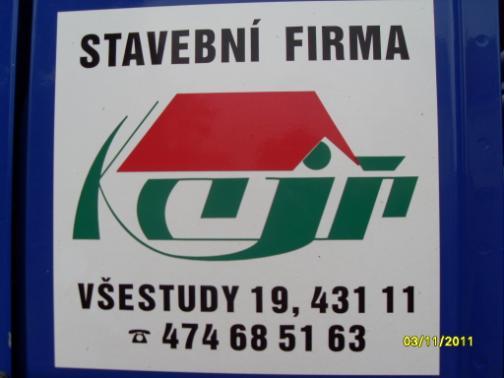 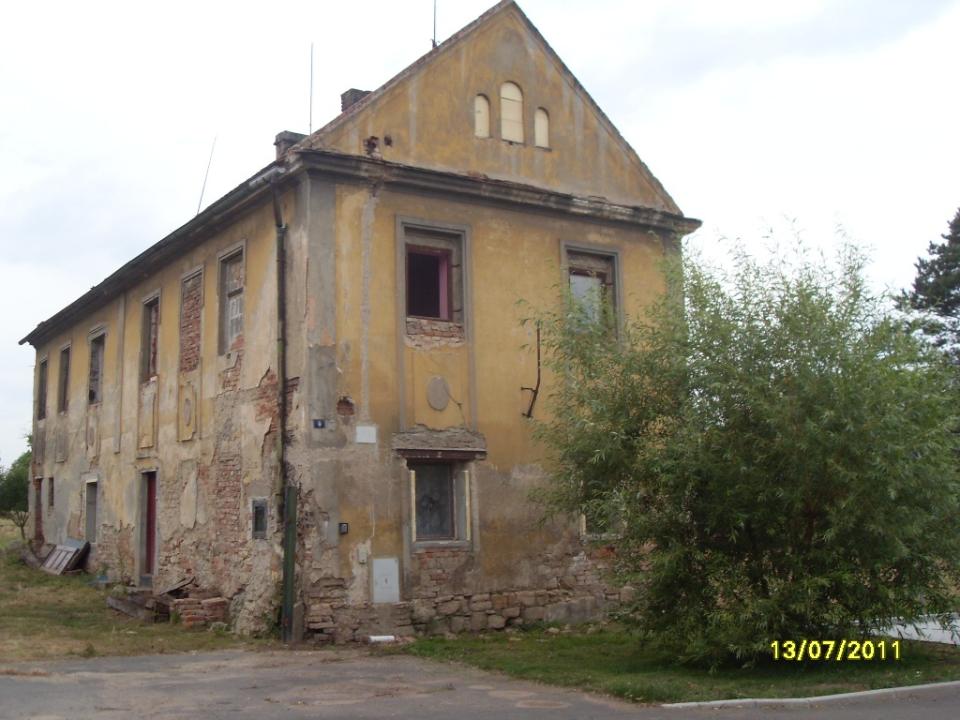 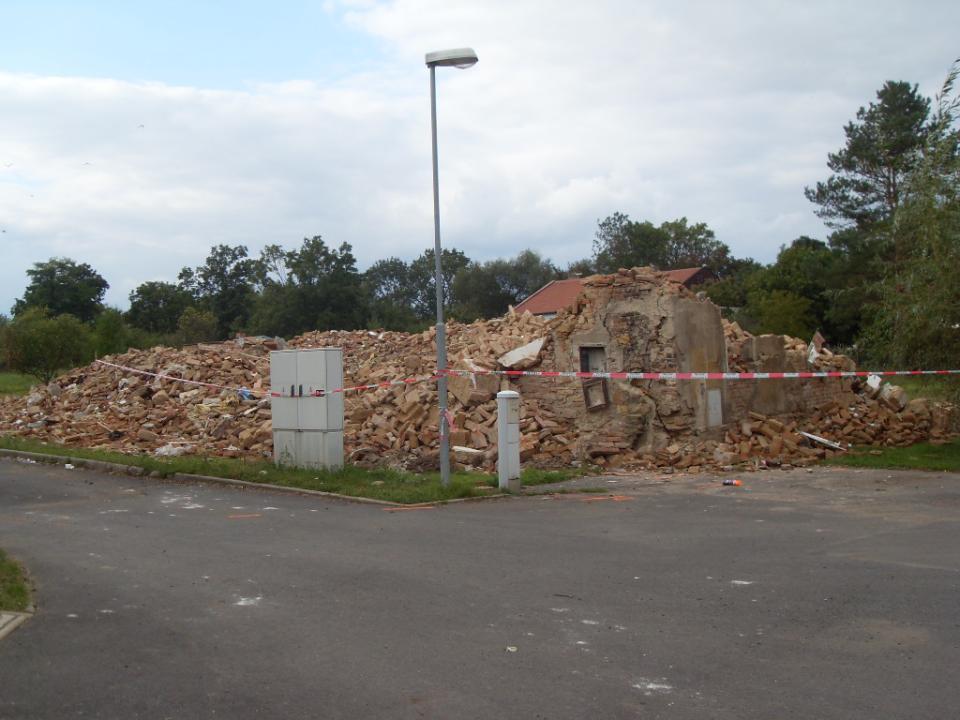 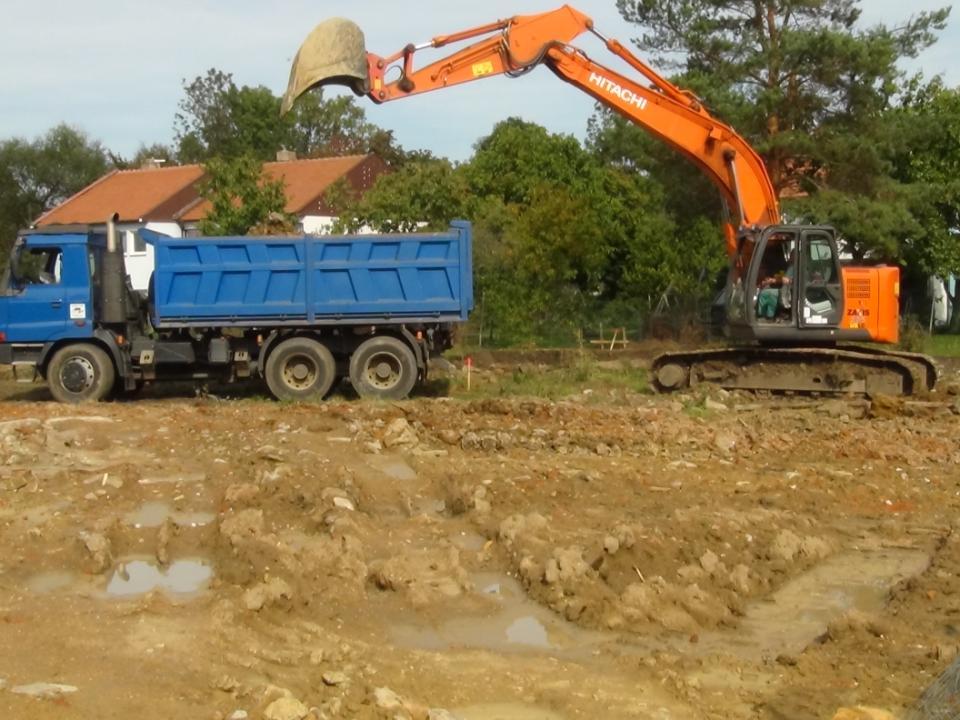 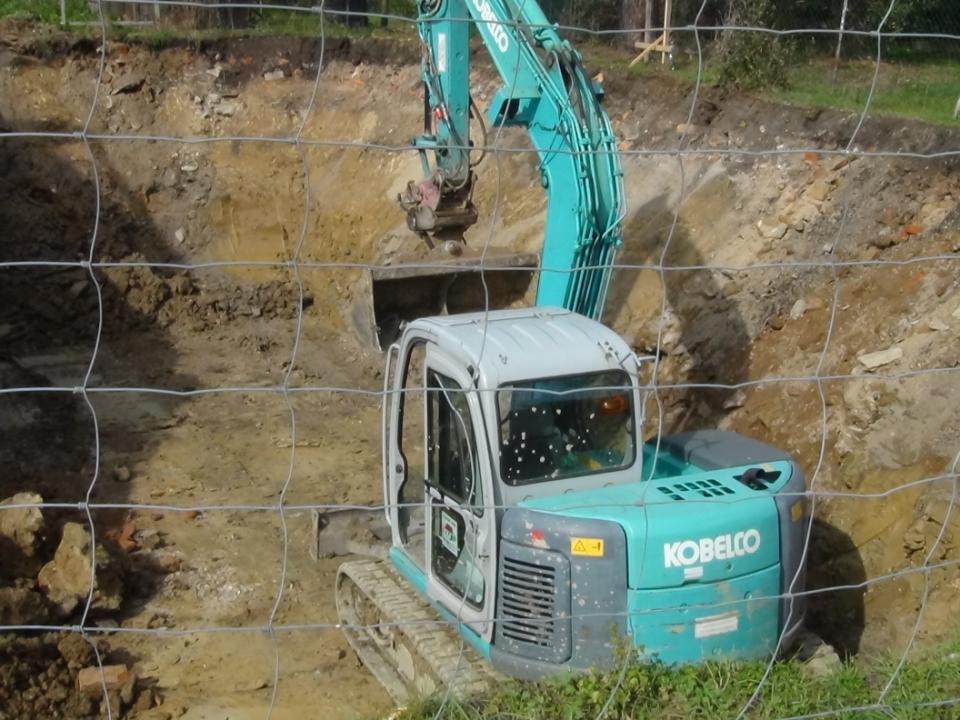 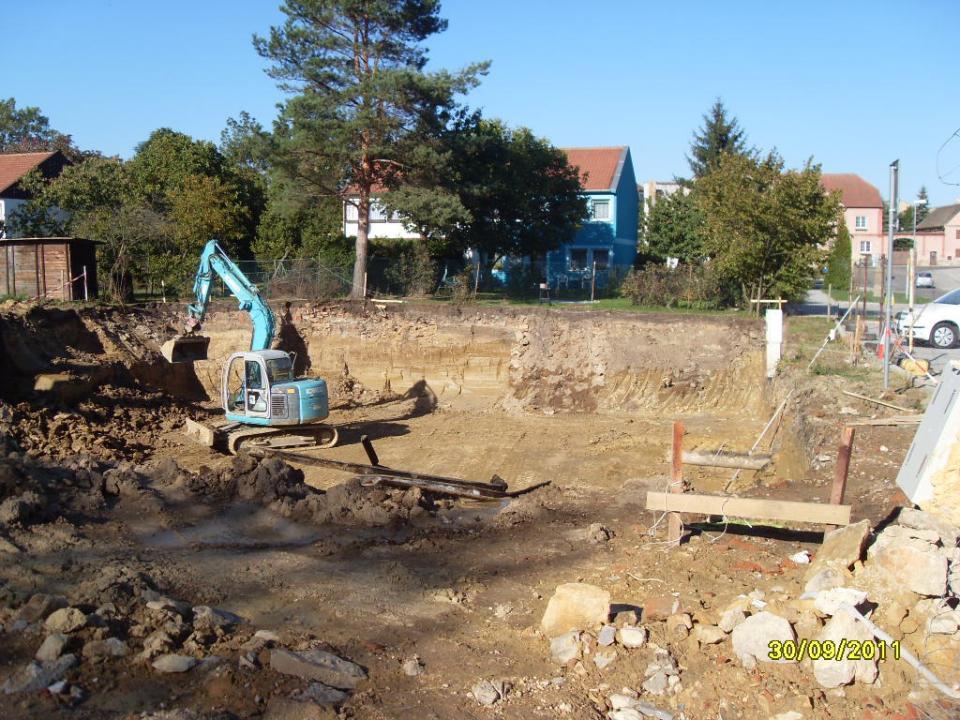 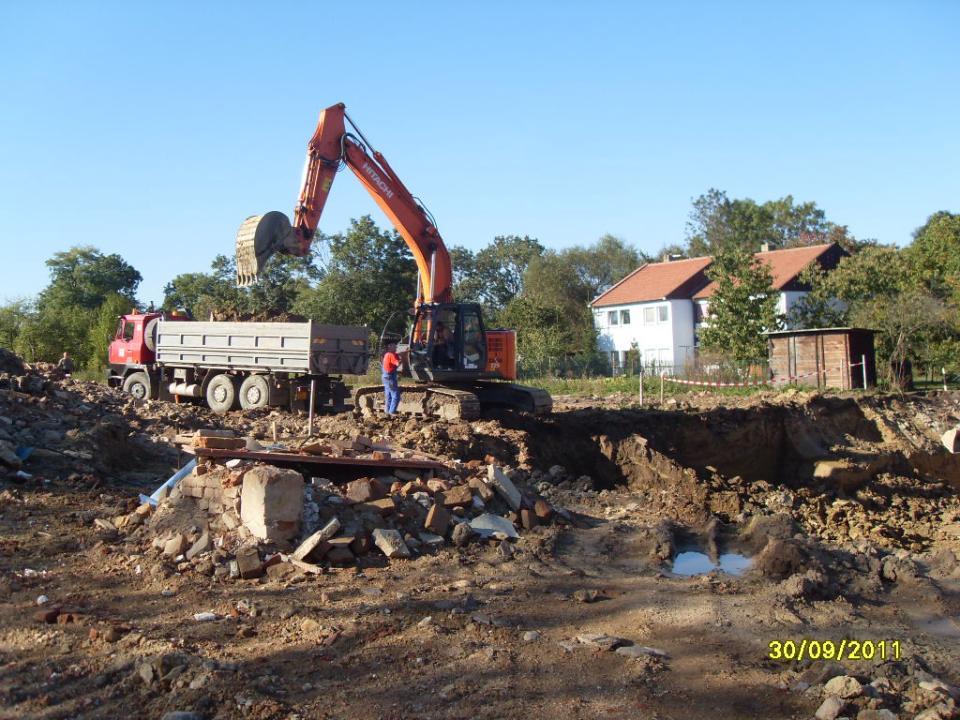 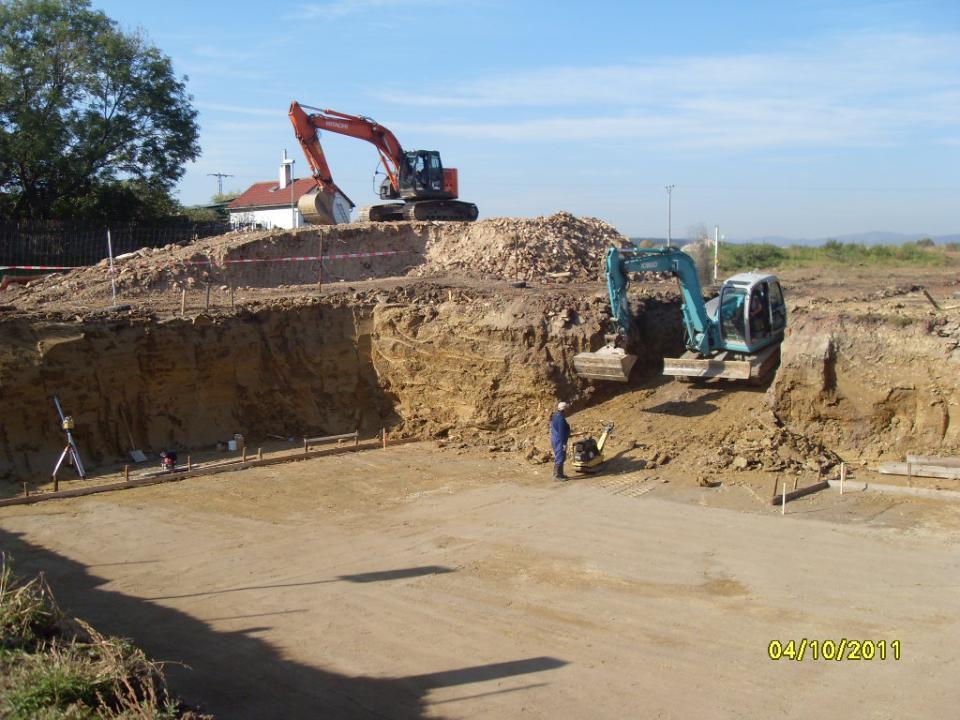 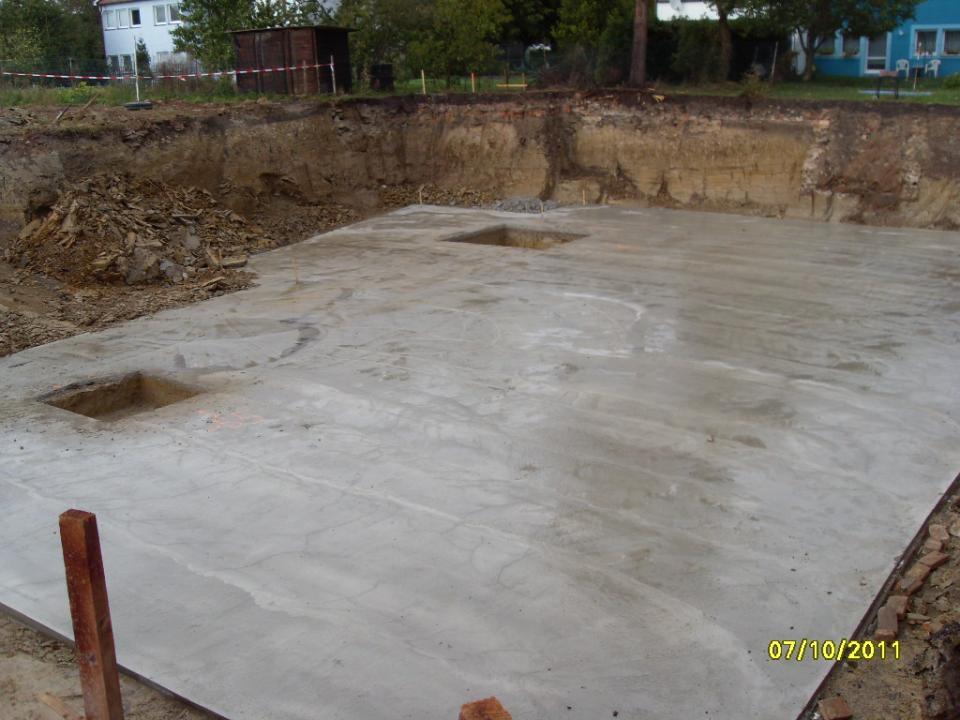 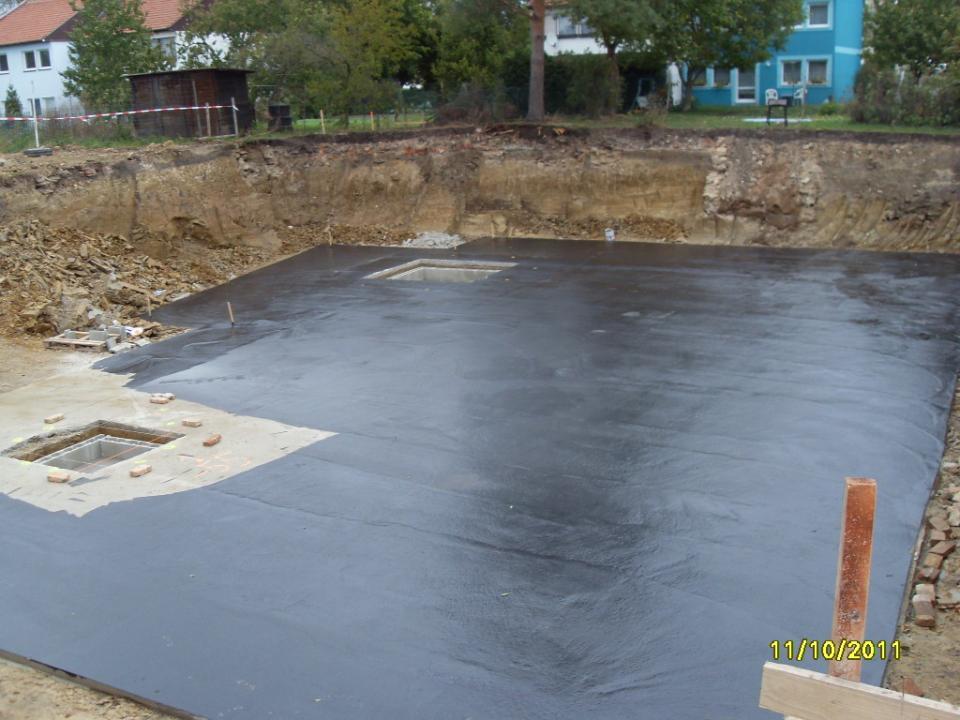 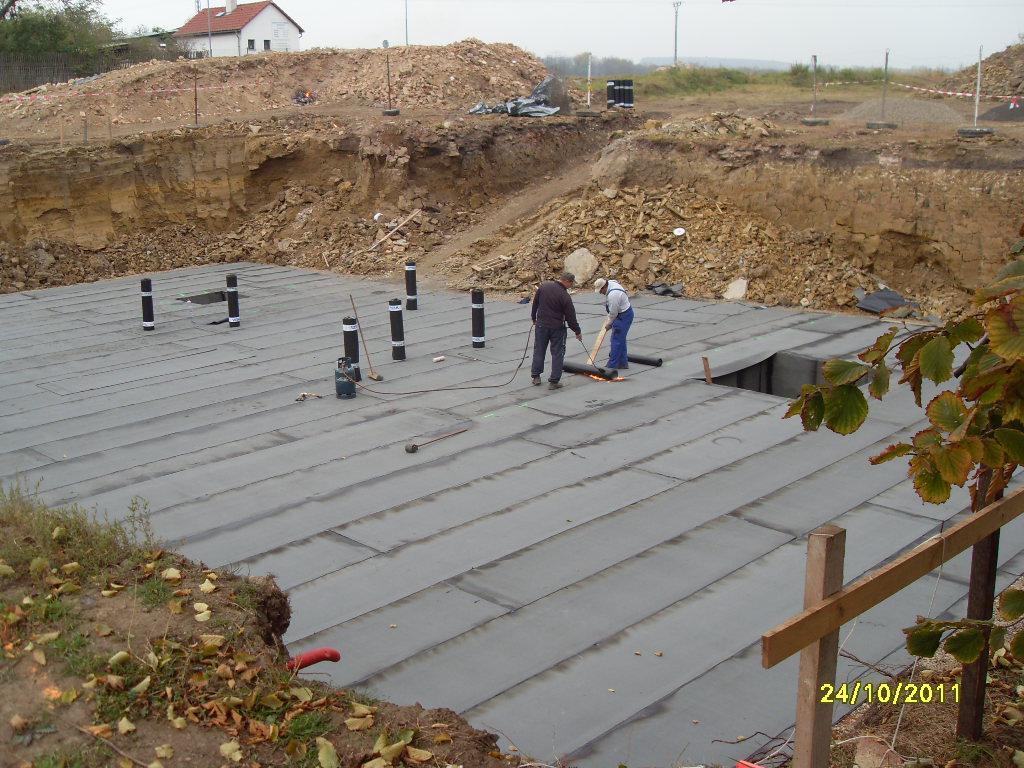 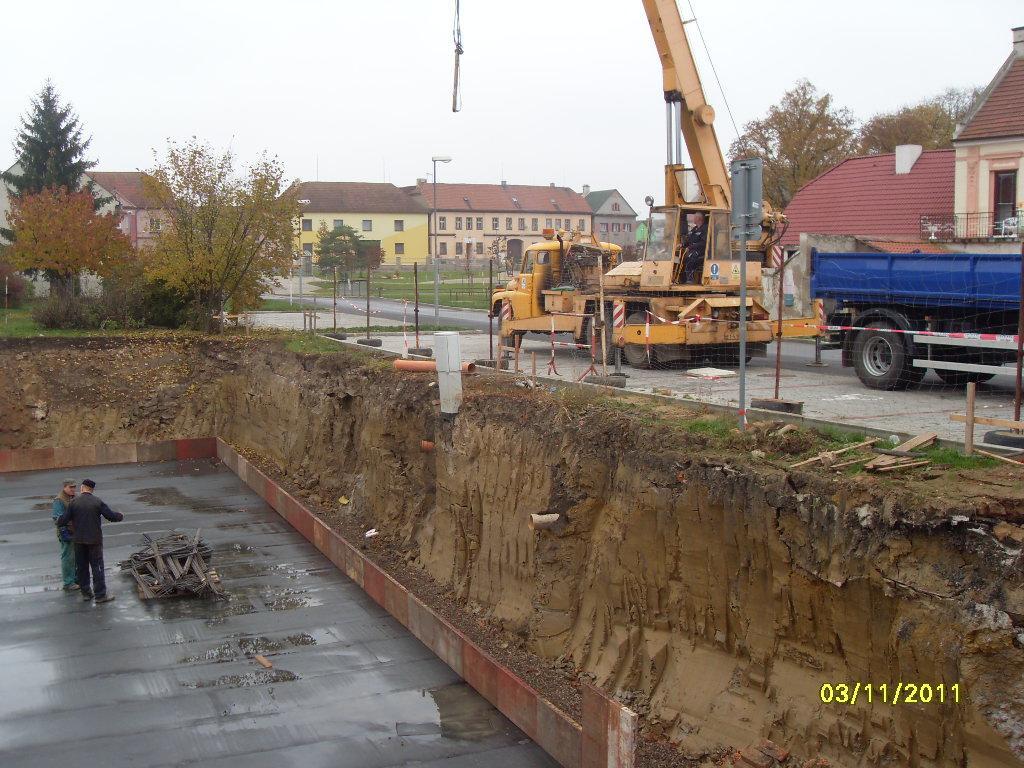 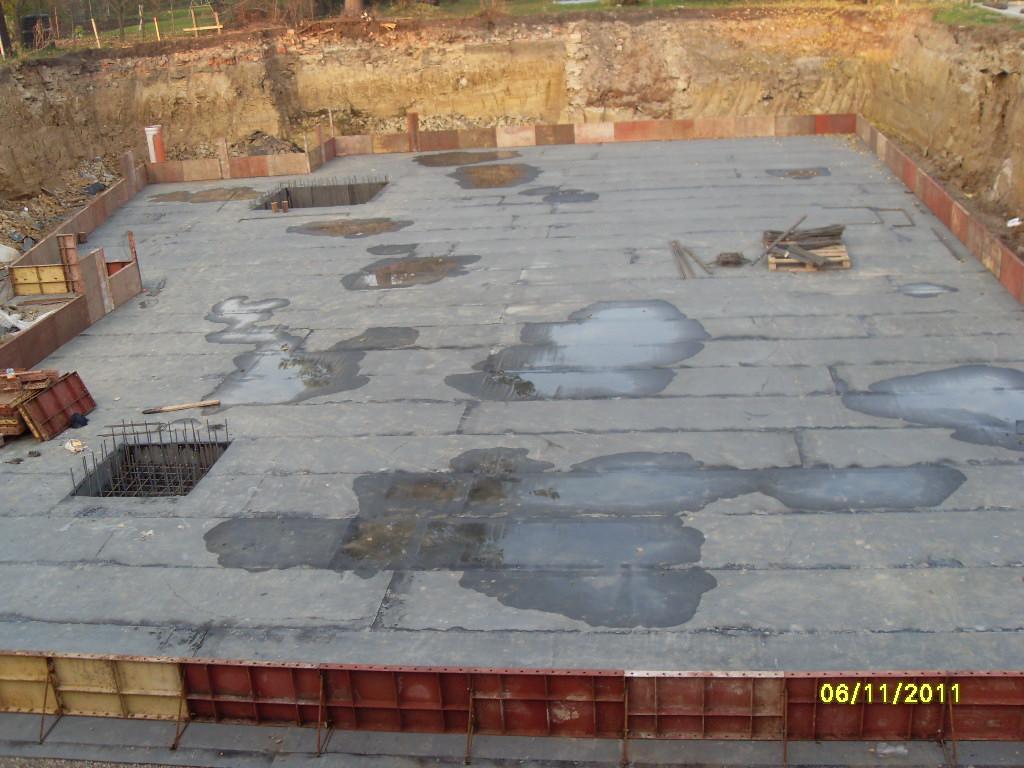 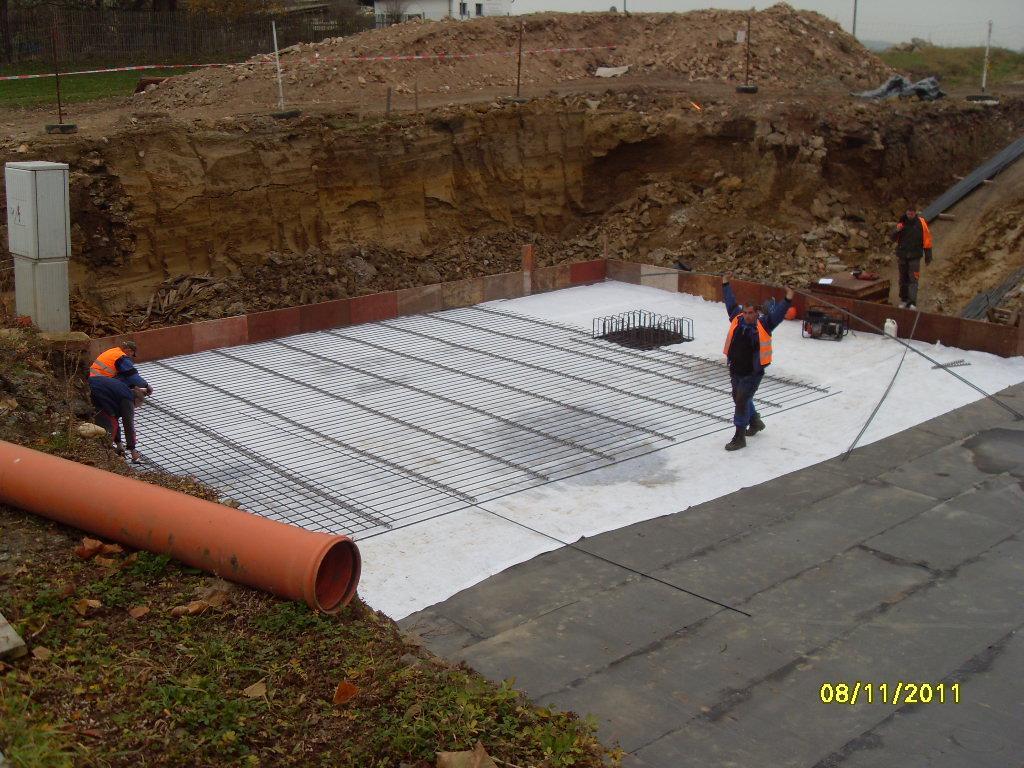 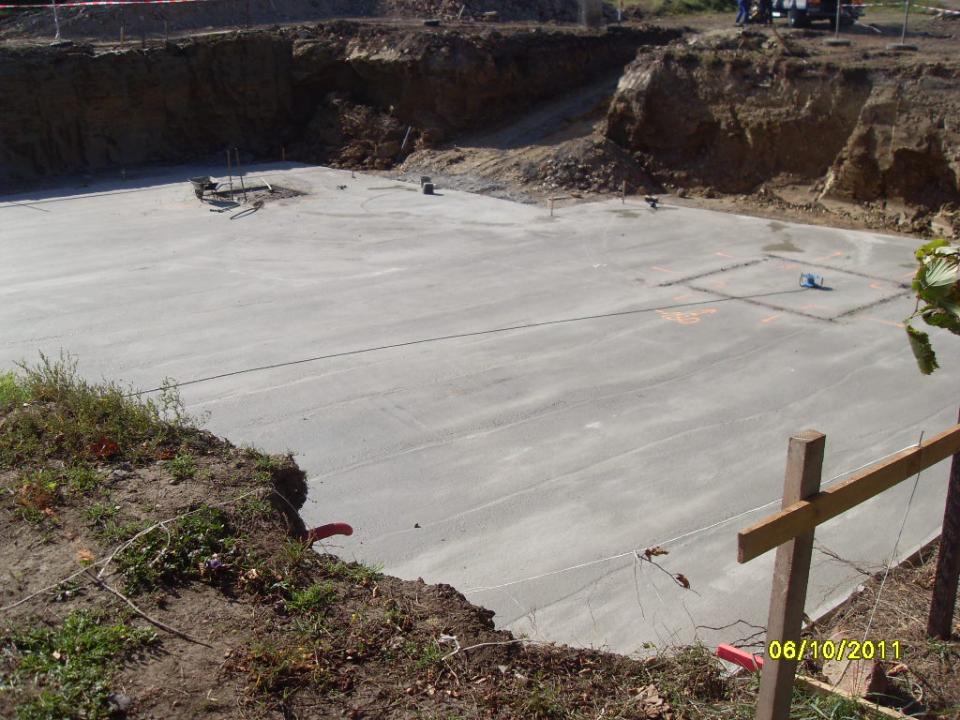 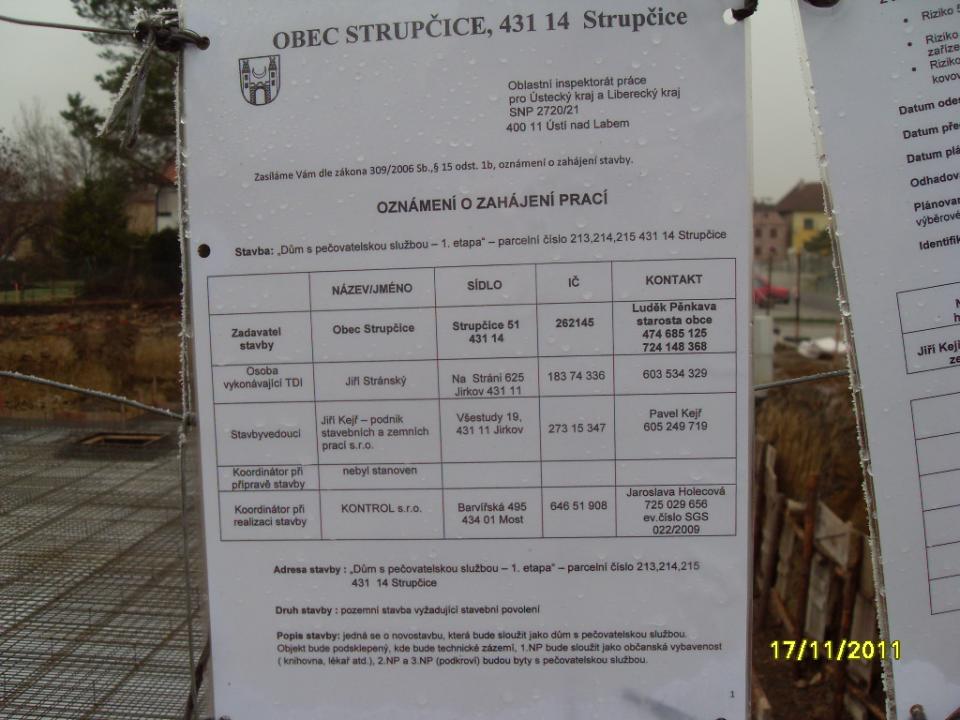 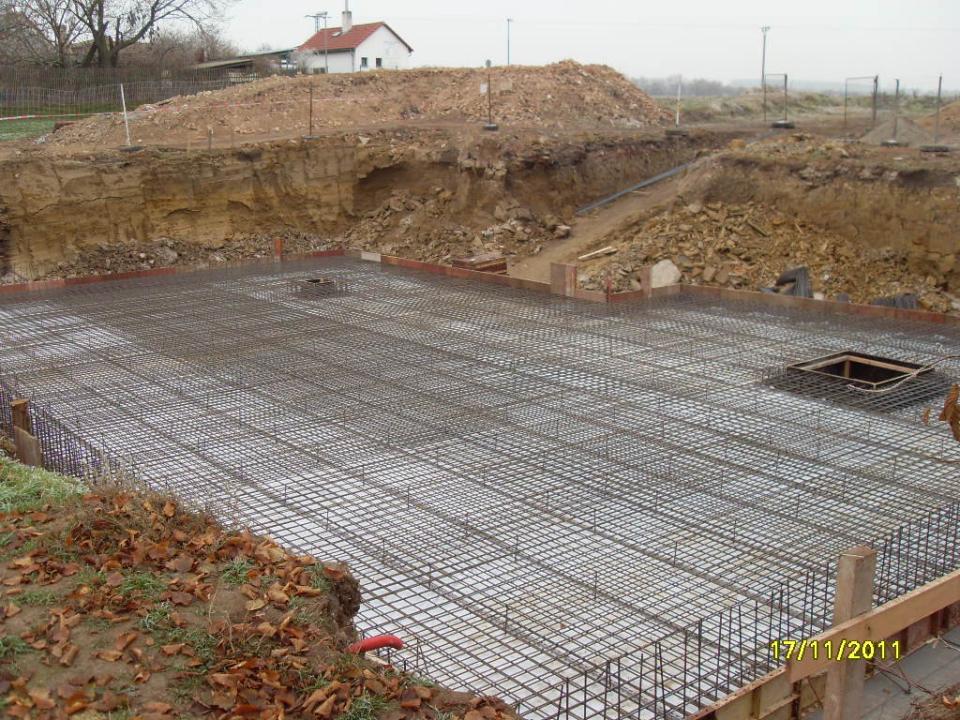 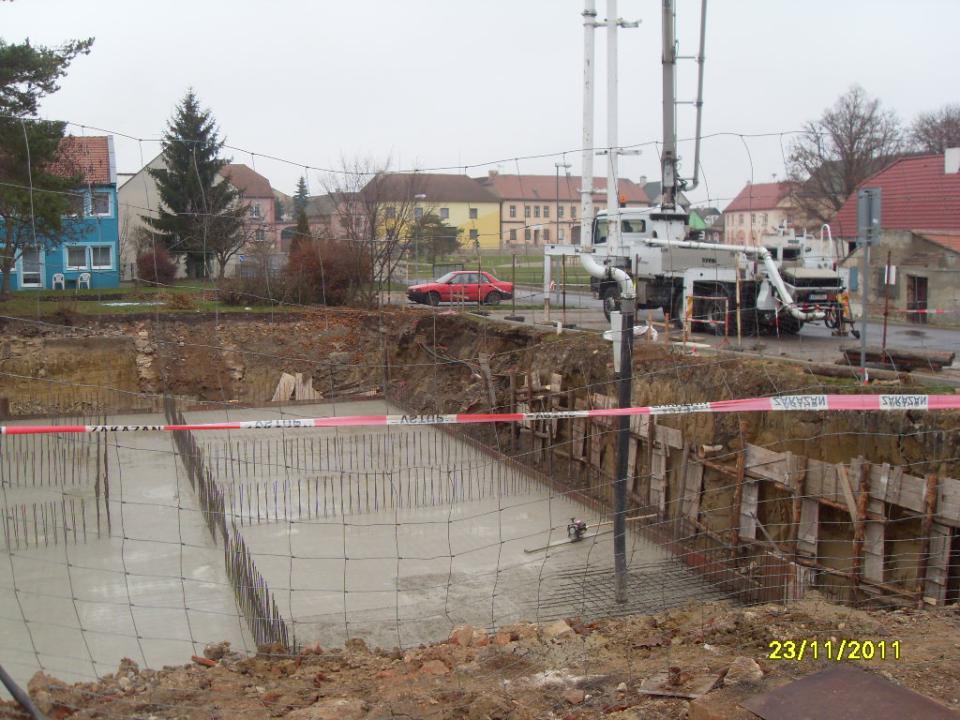 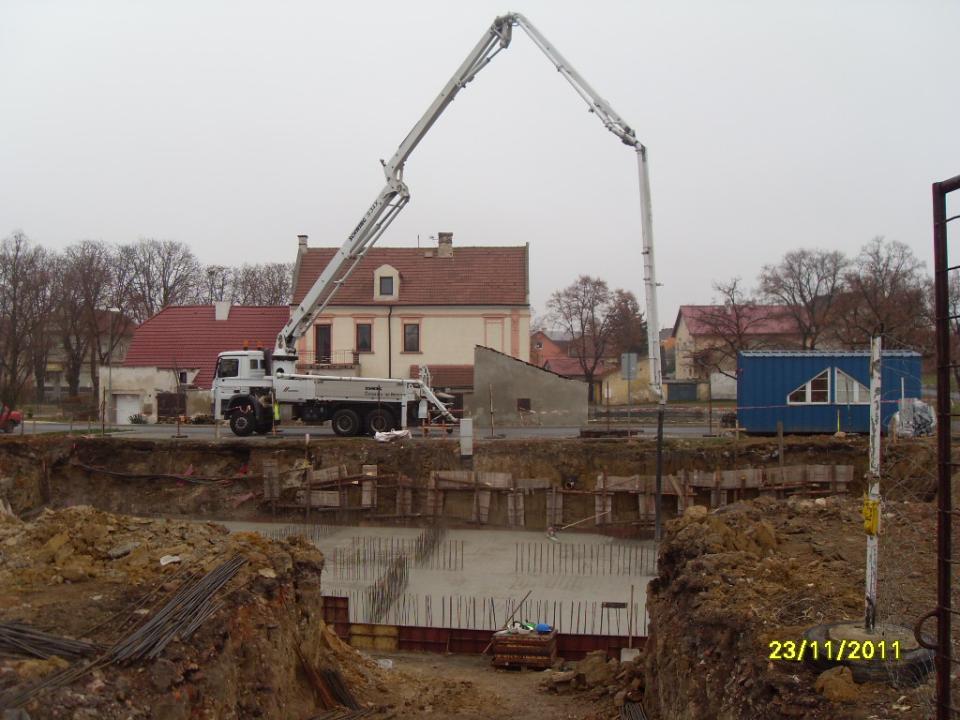 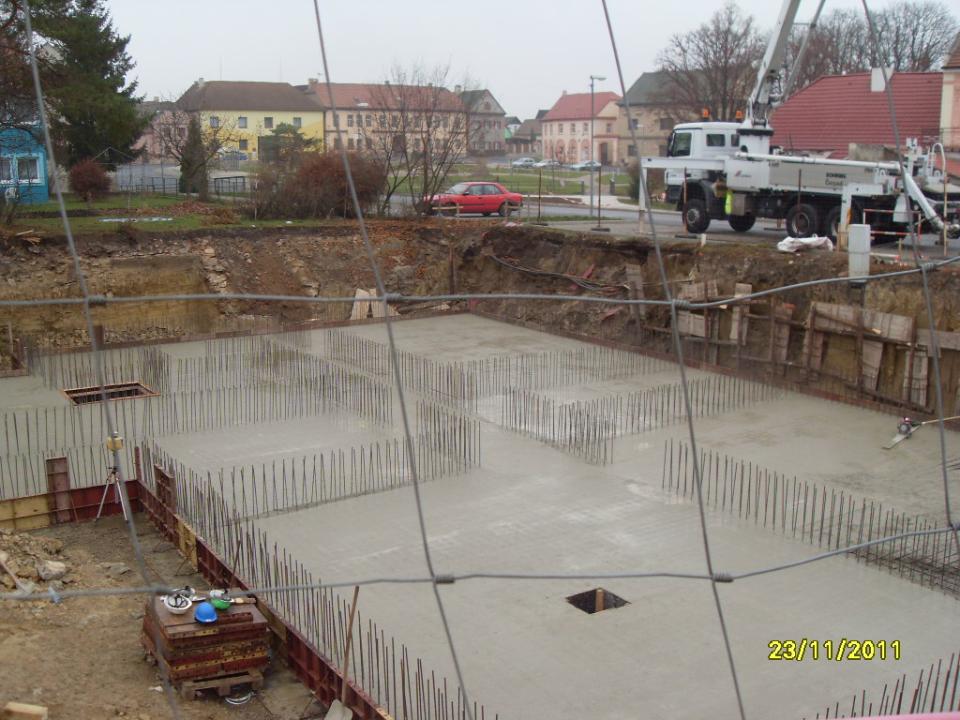 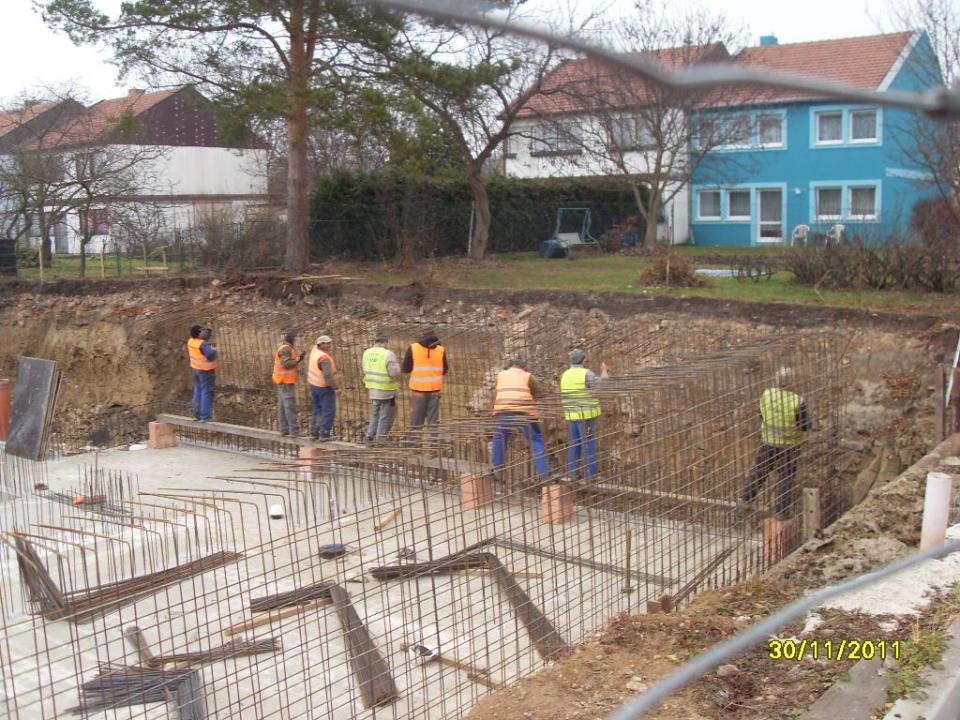 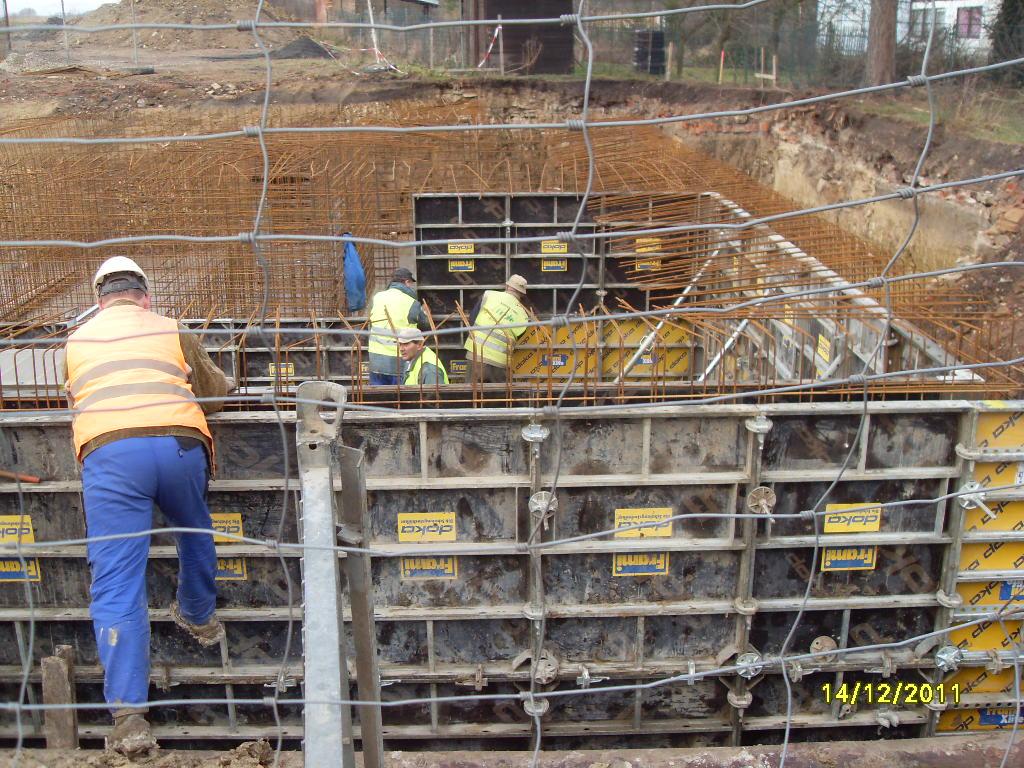 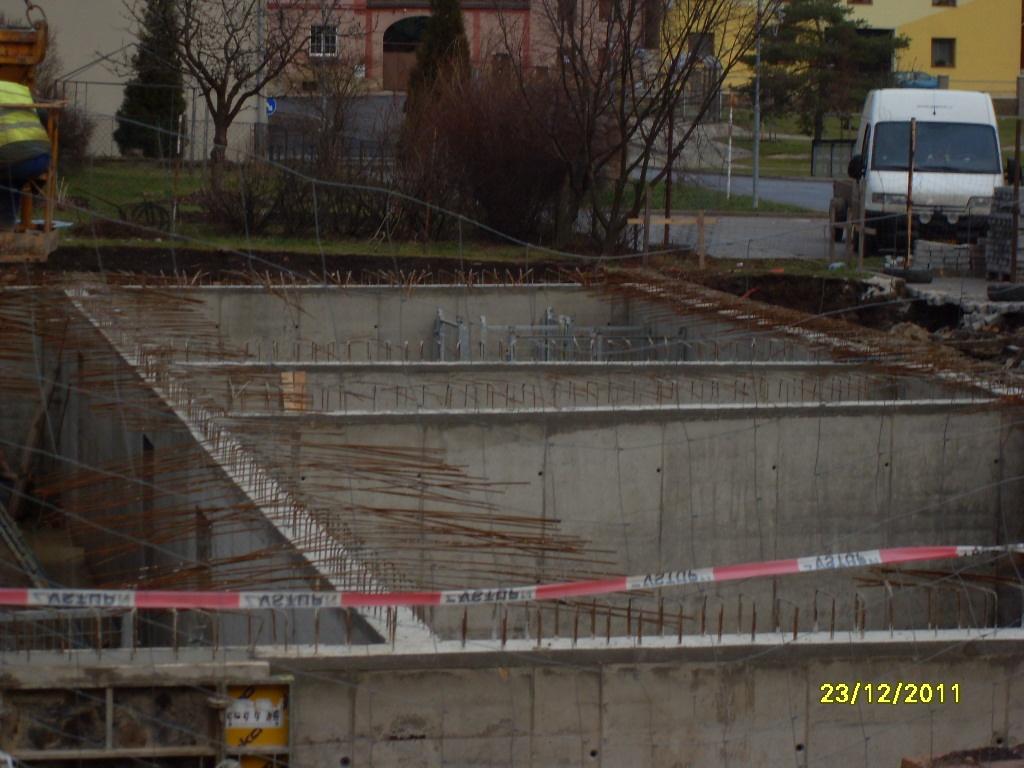 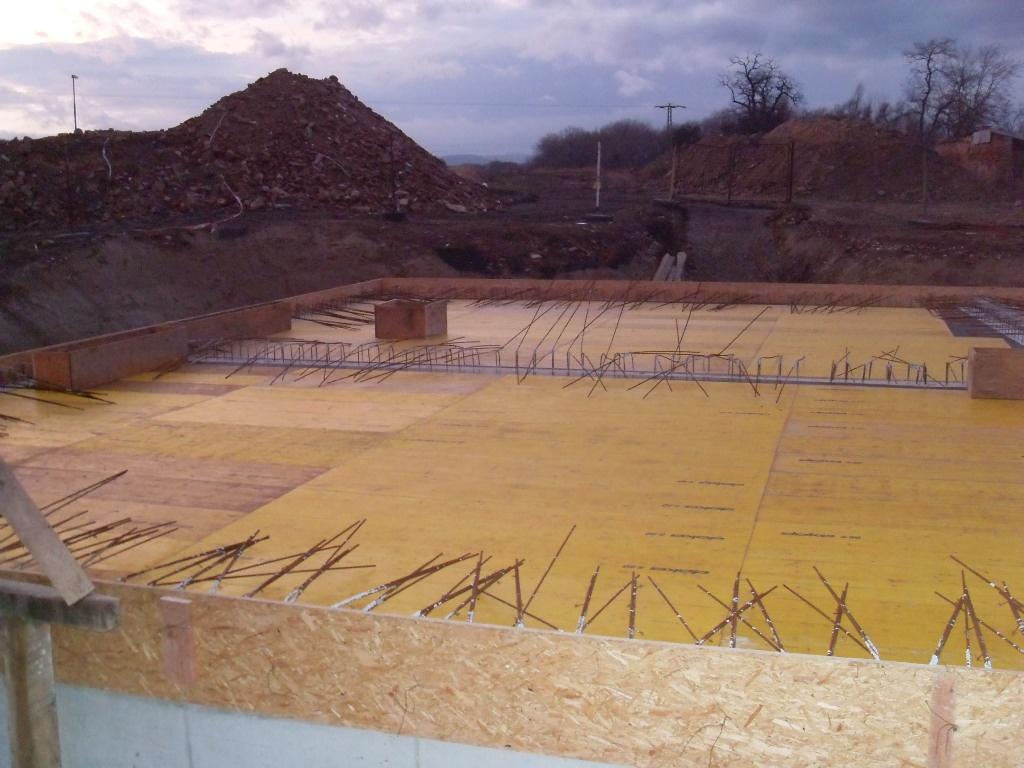 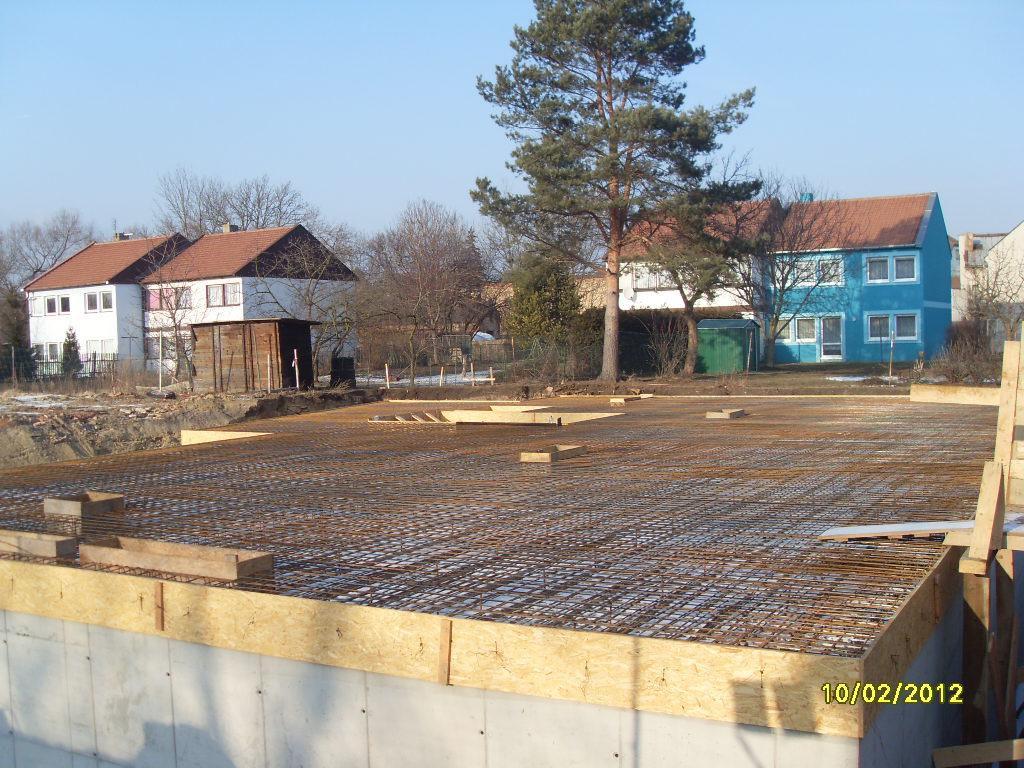 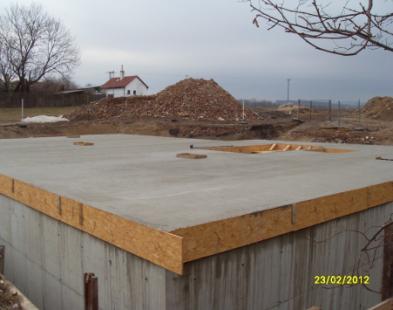 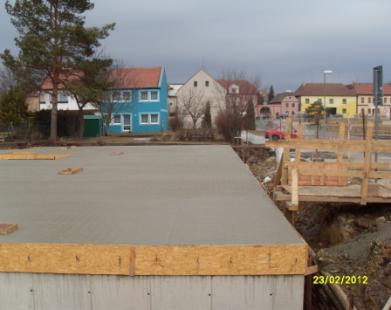 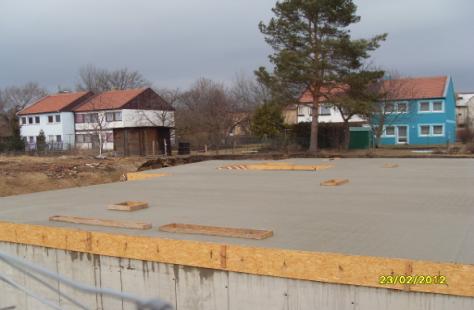 Oteplení po velkých lednových mrazech umožnilo provedení betonáže a tím i vlastní dokončení základů.
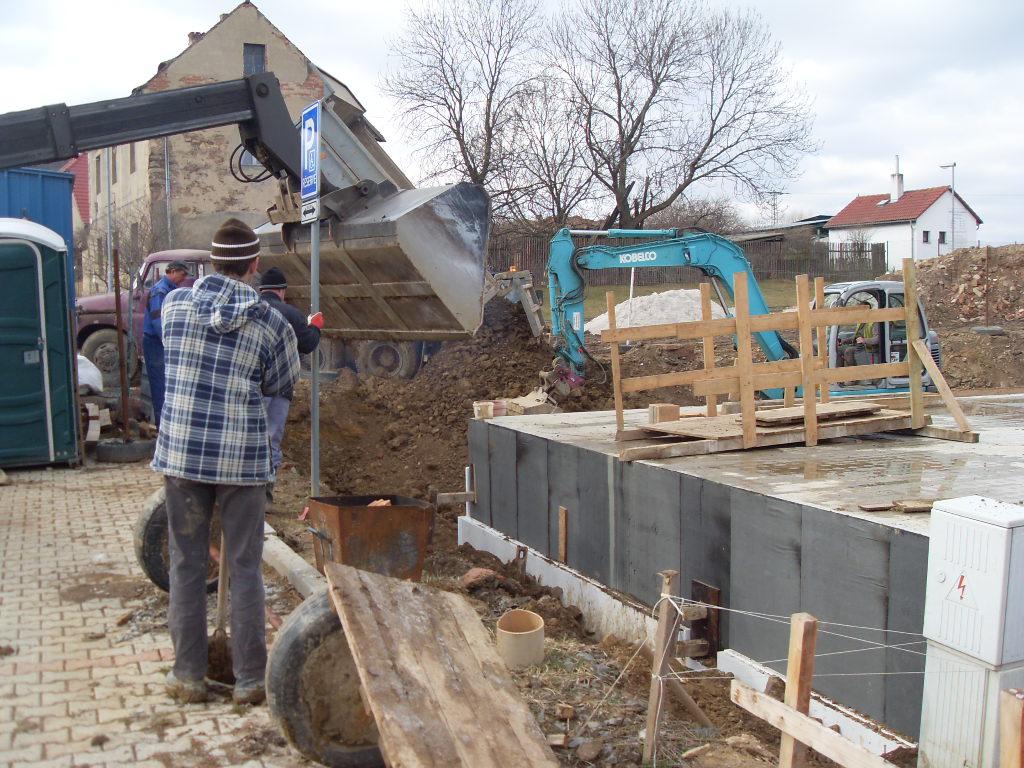 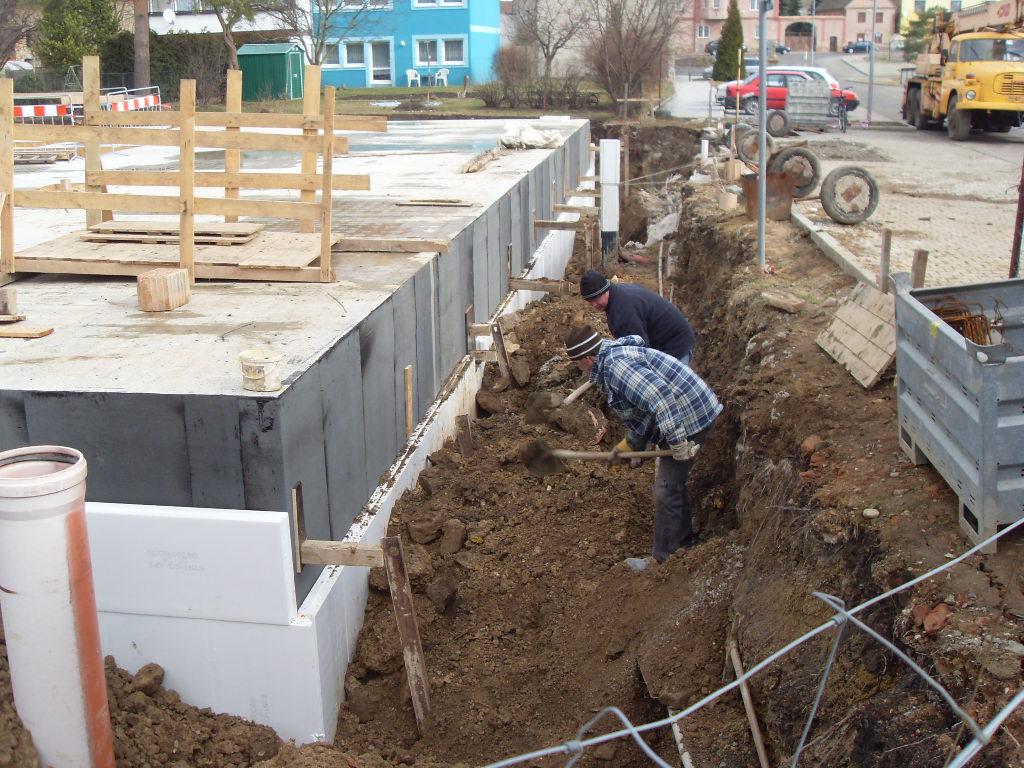 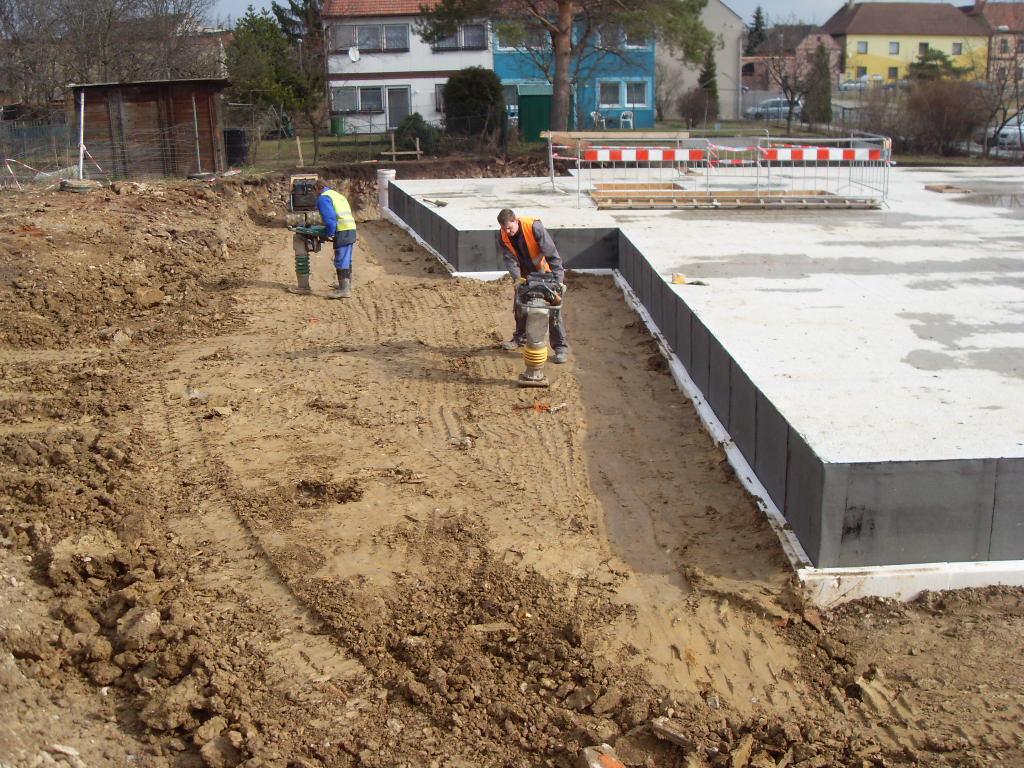 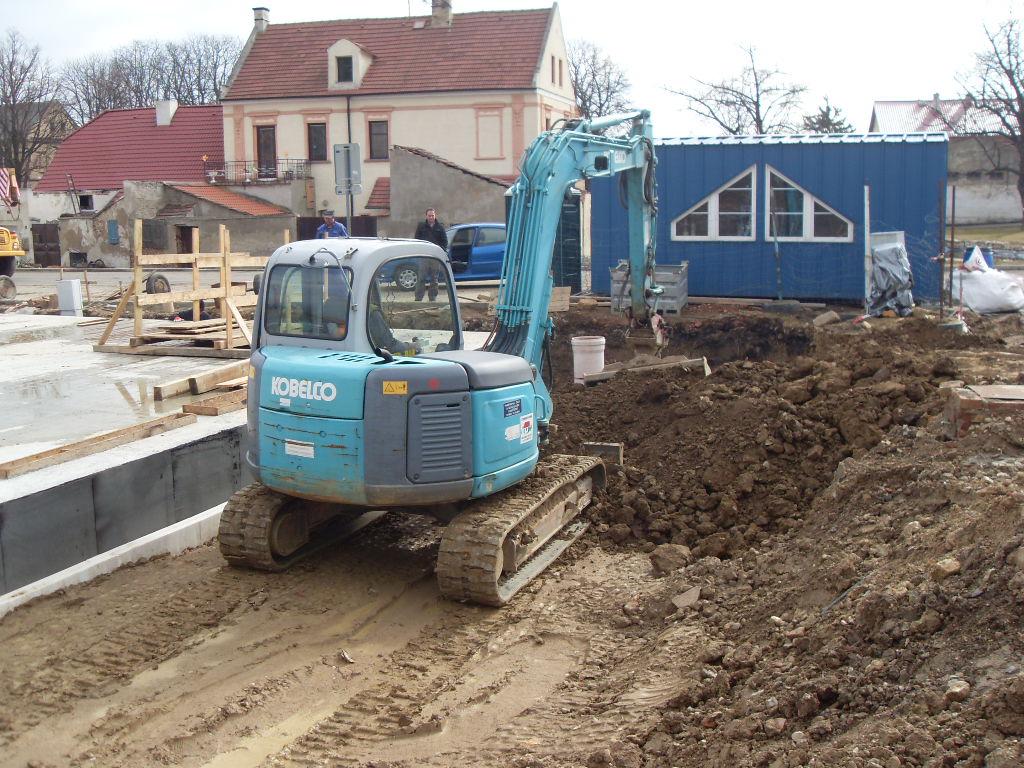 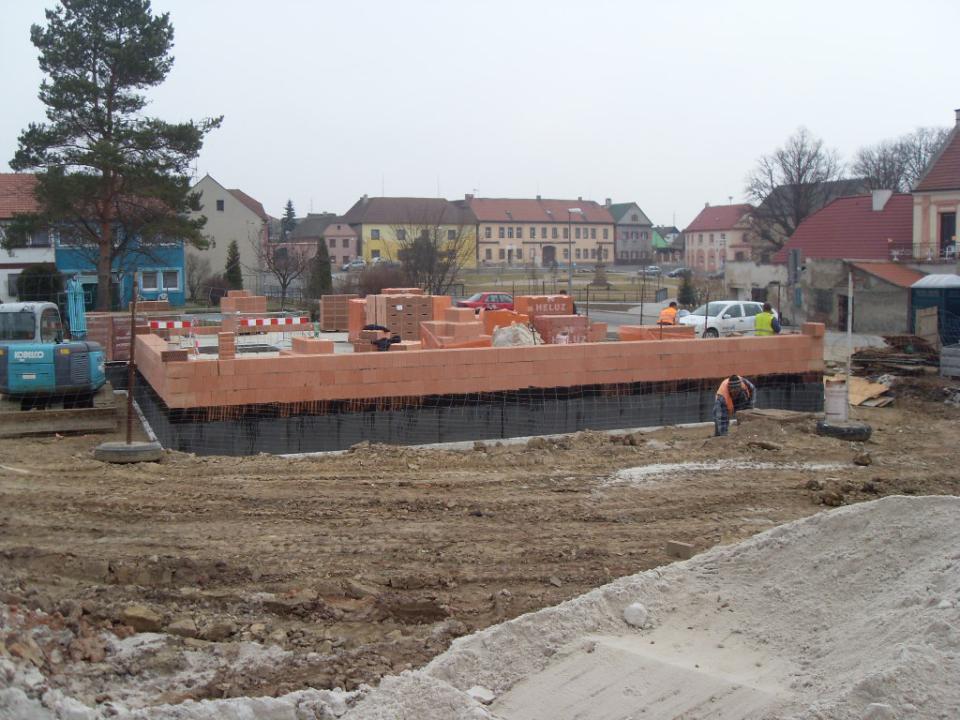 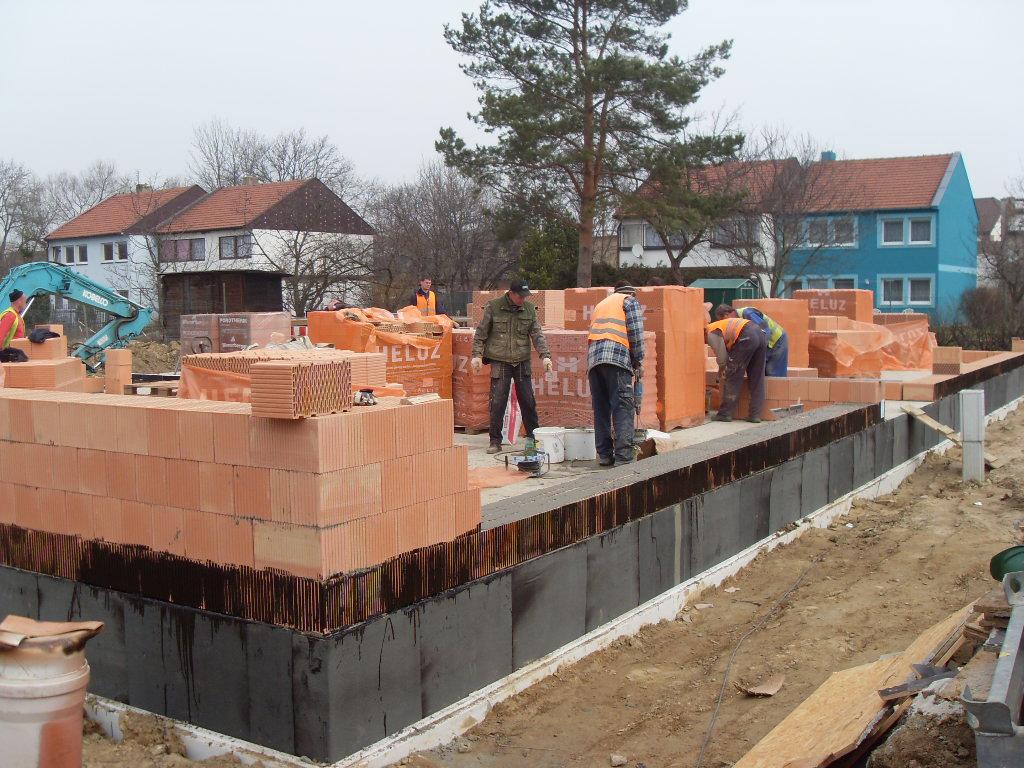 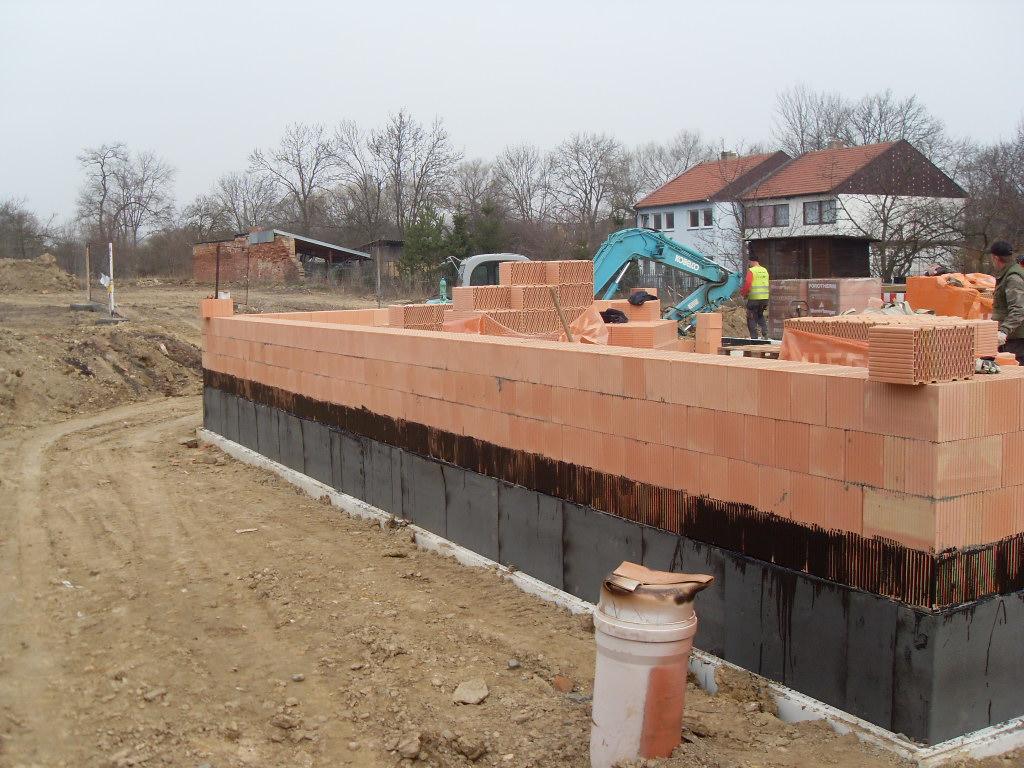 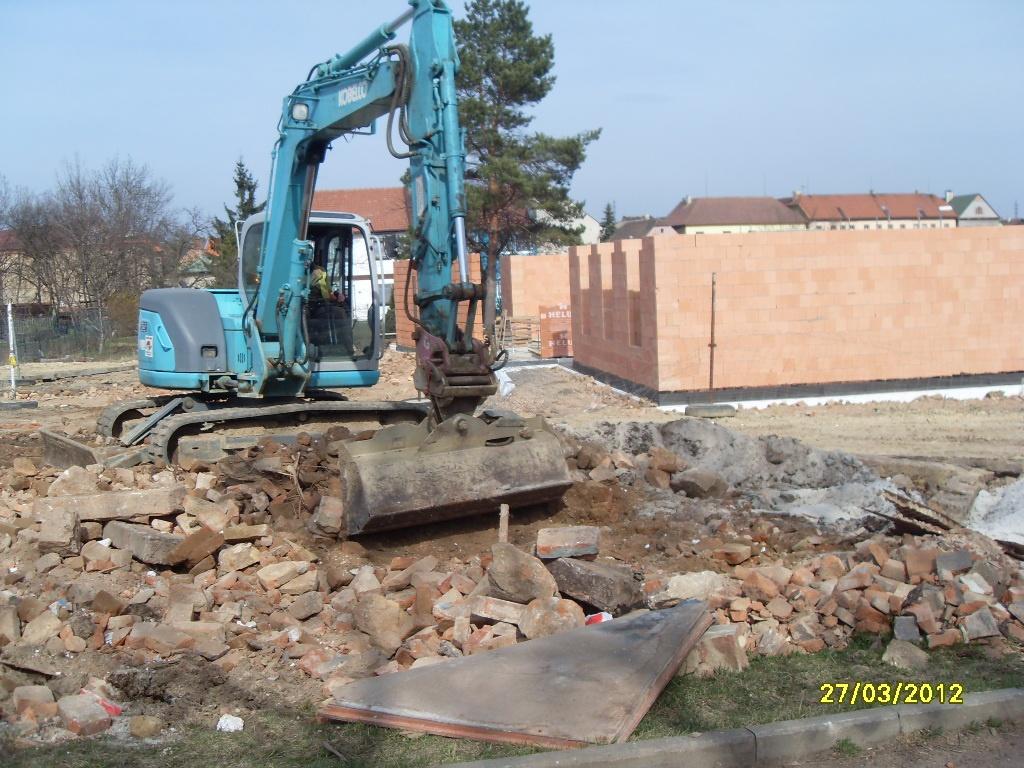 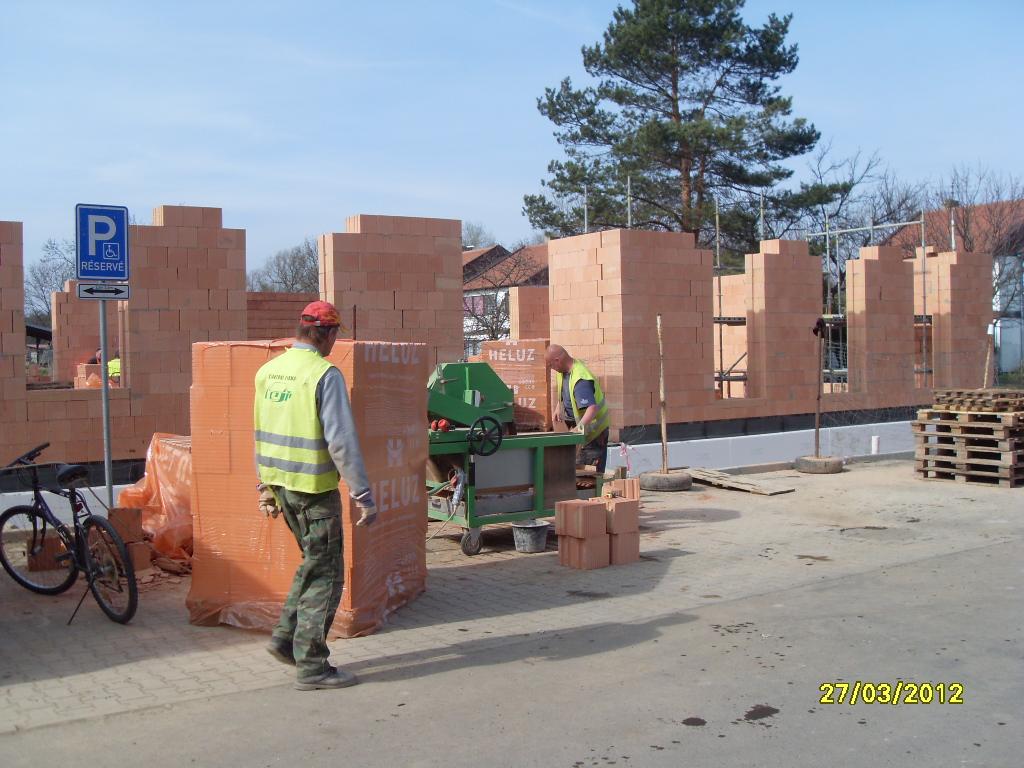 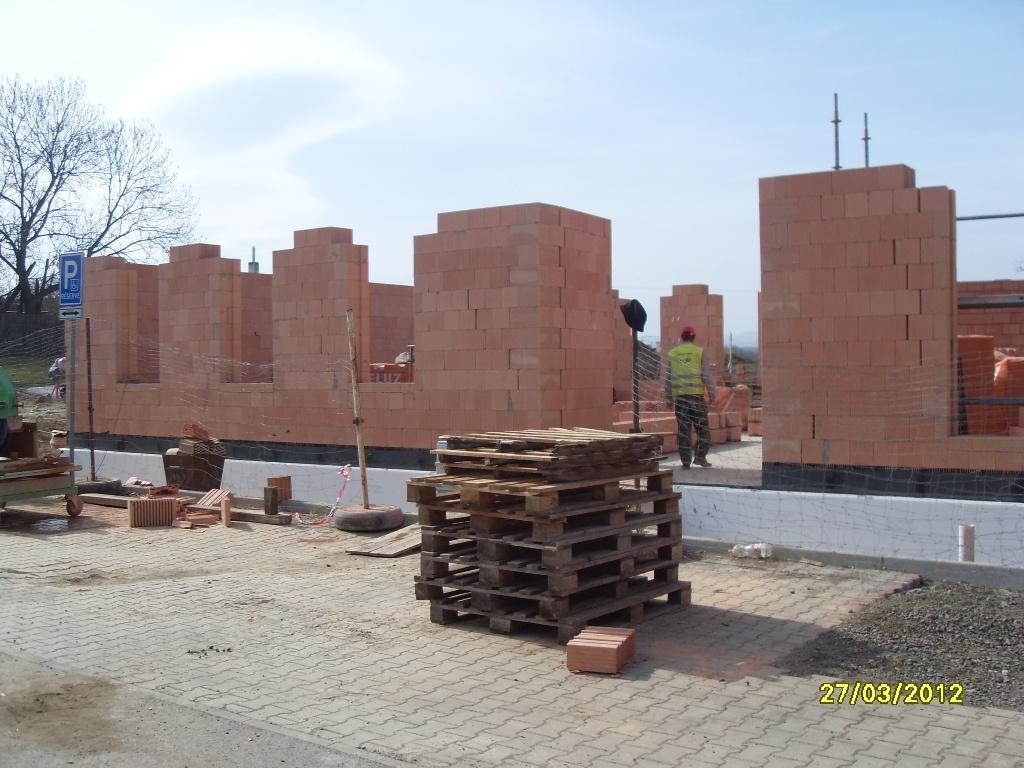 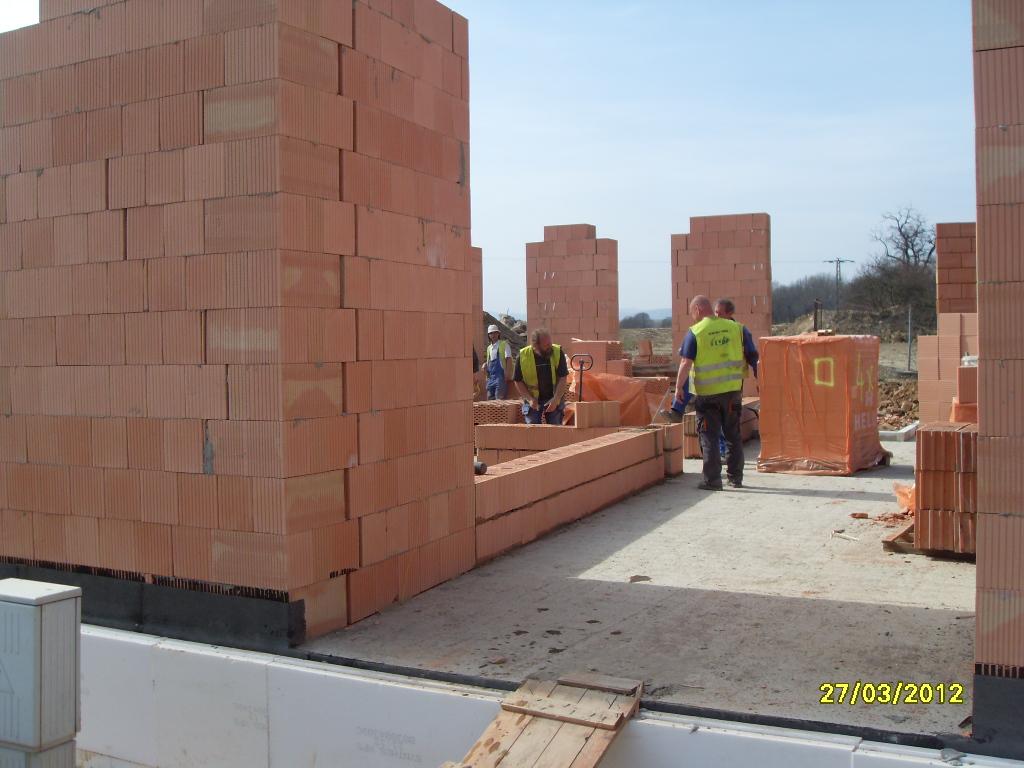 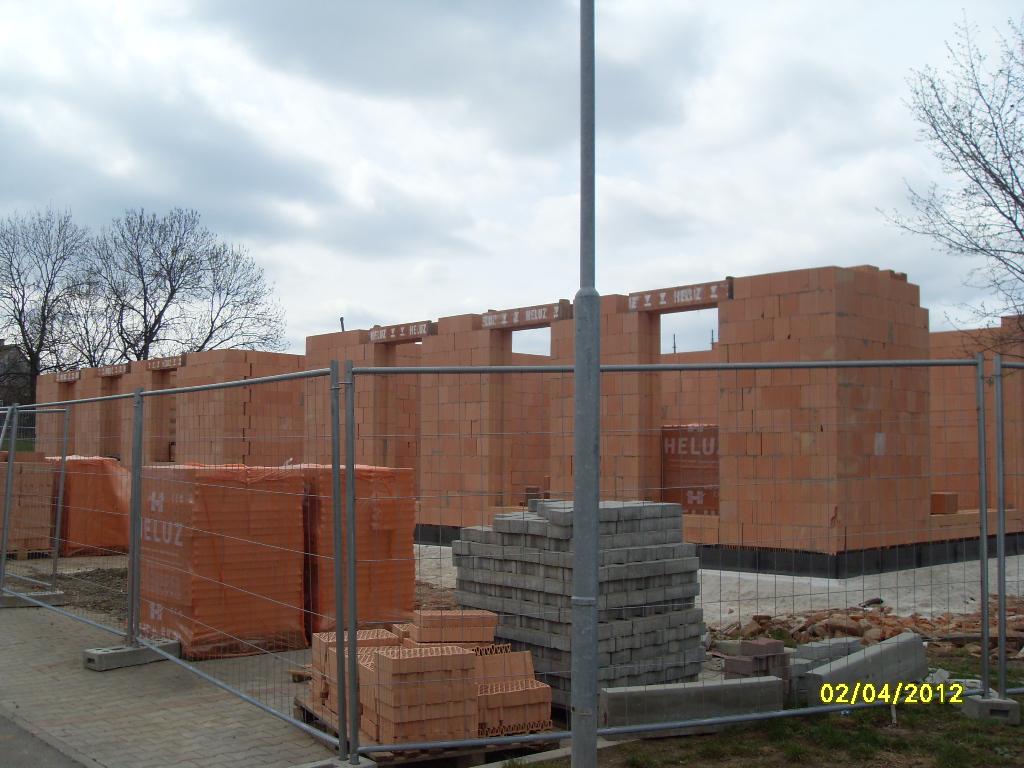 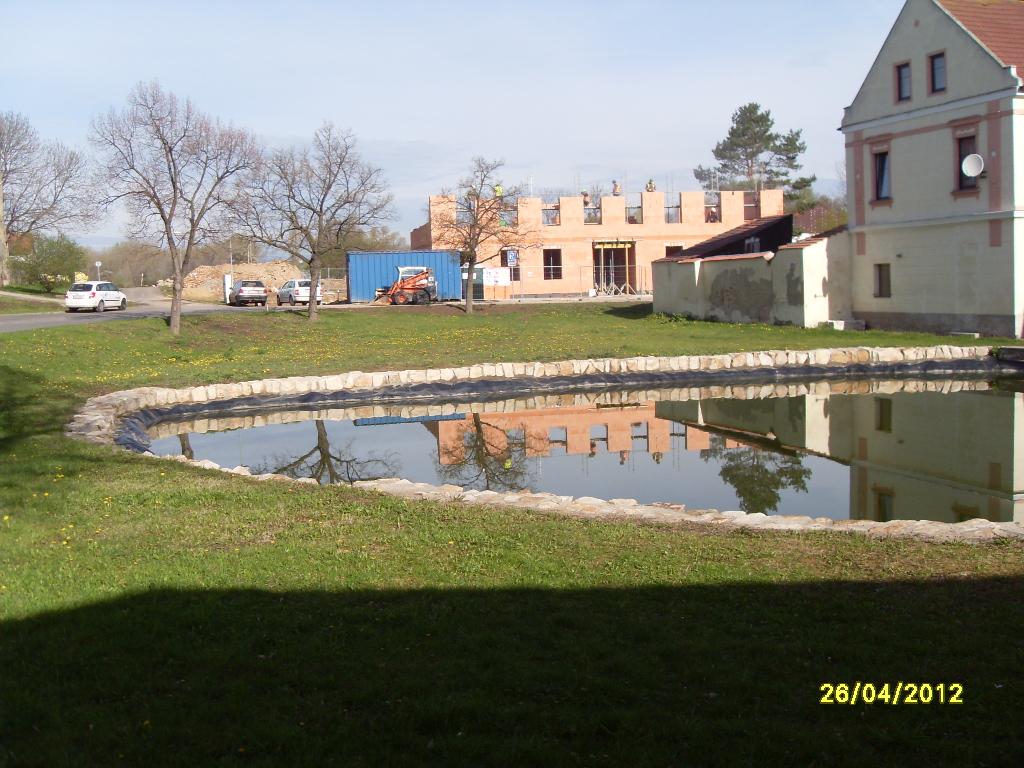 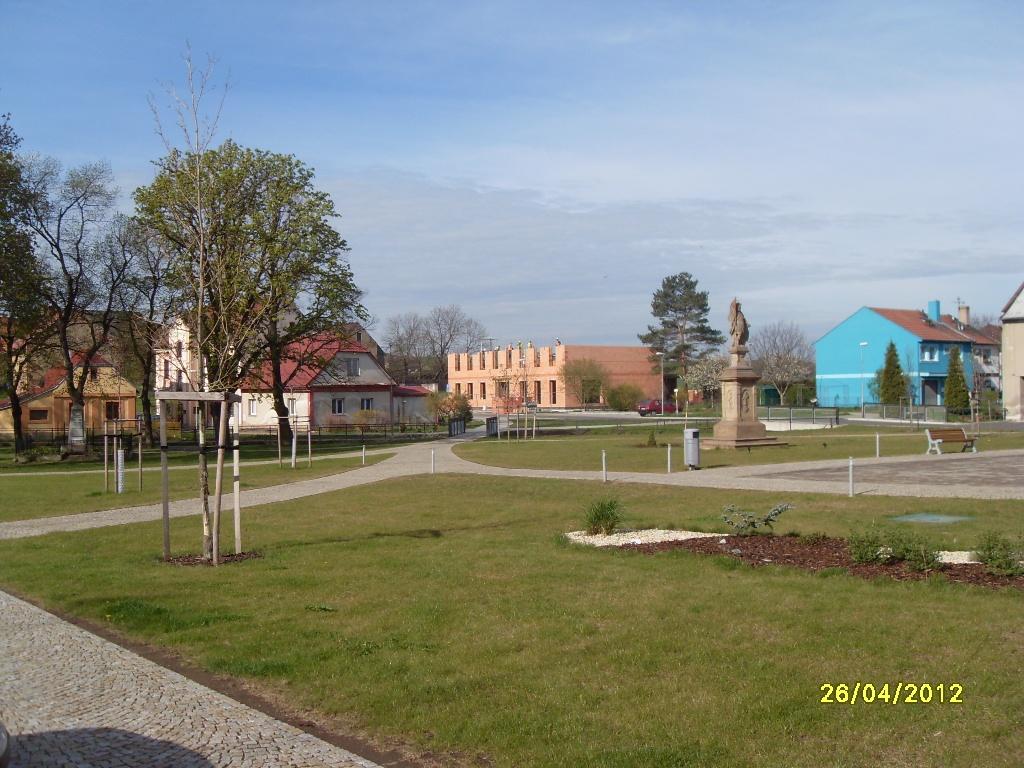 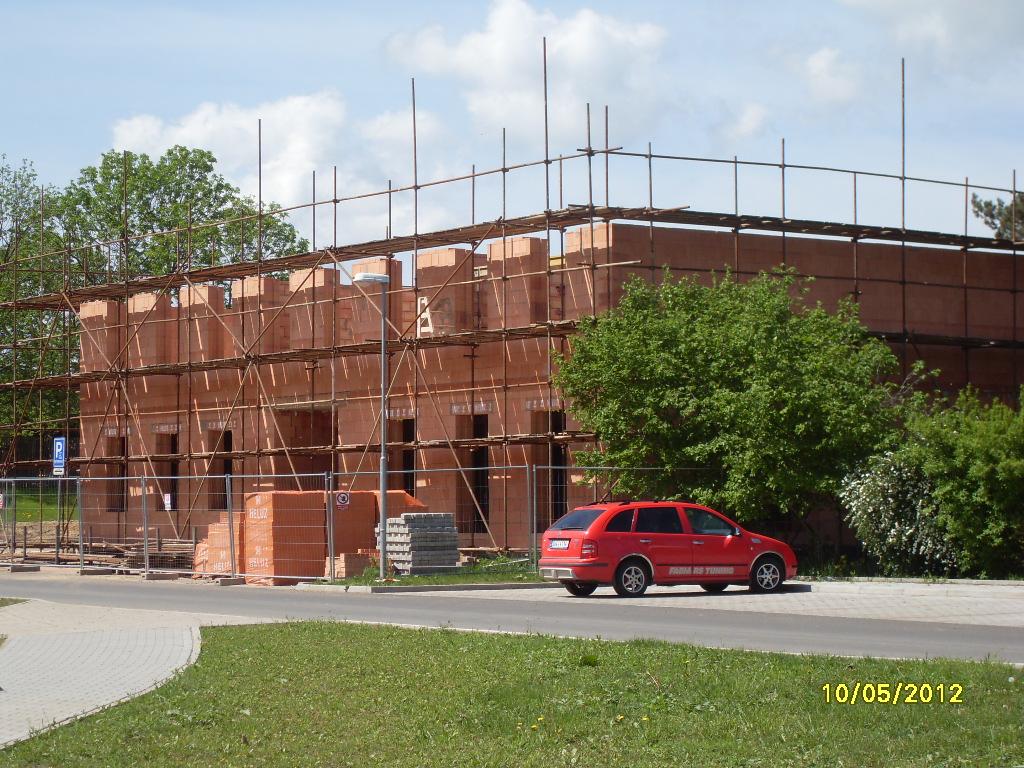 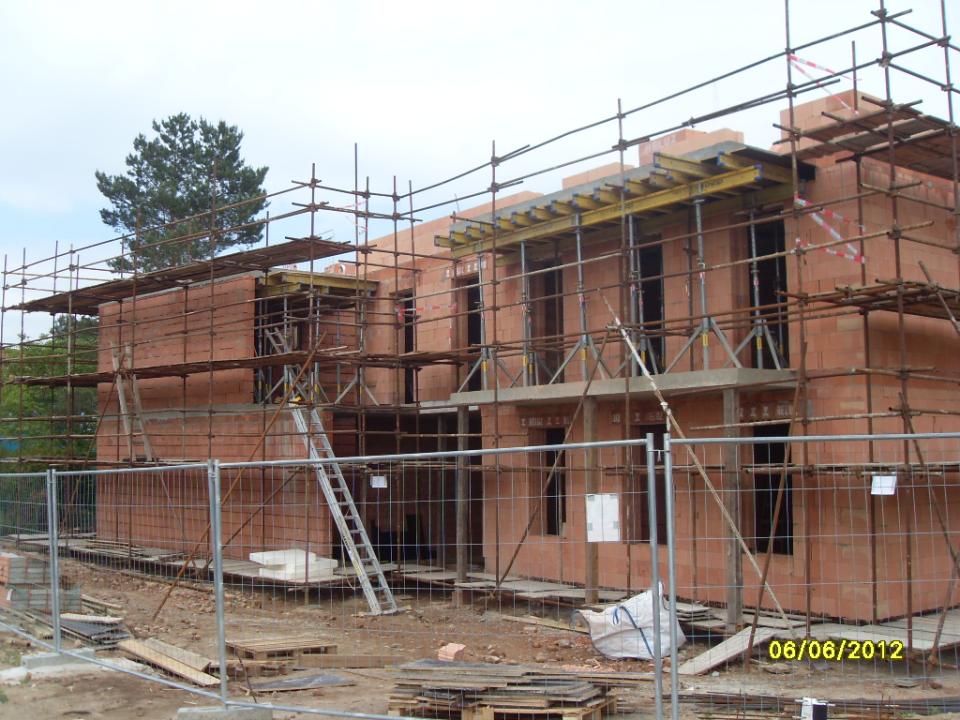 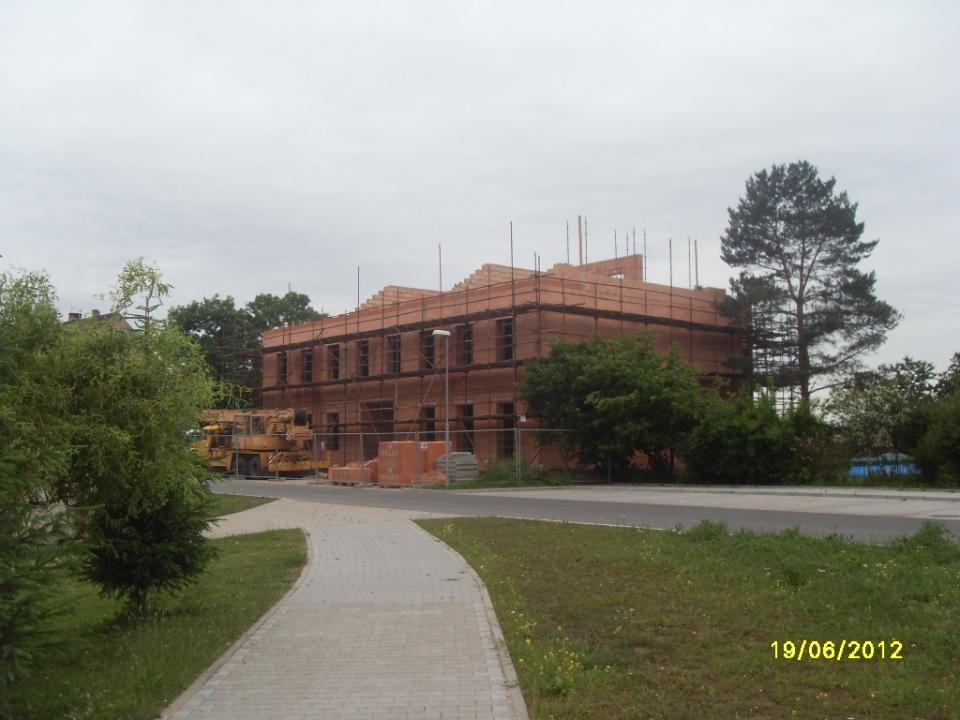 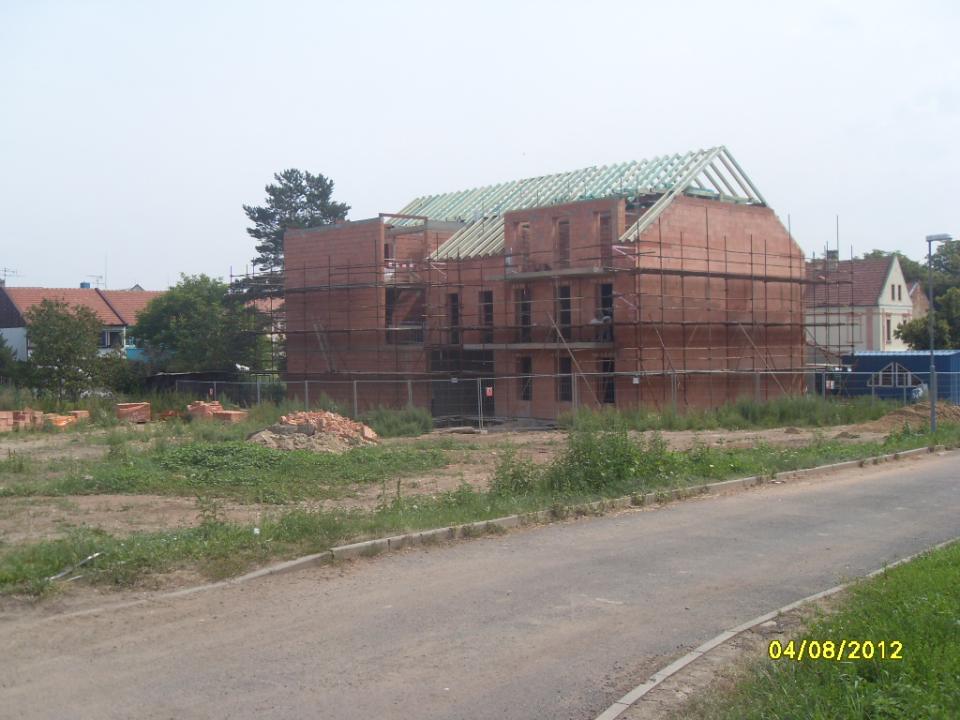 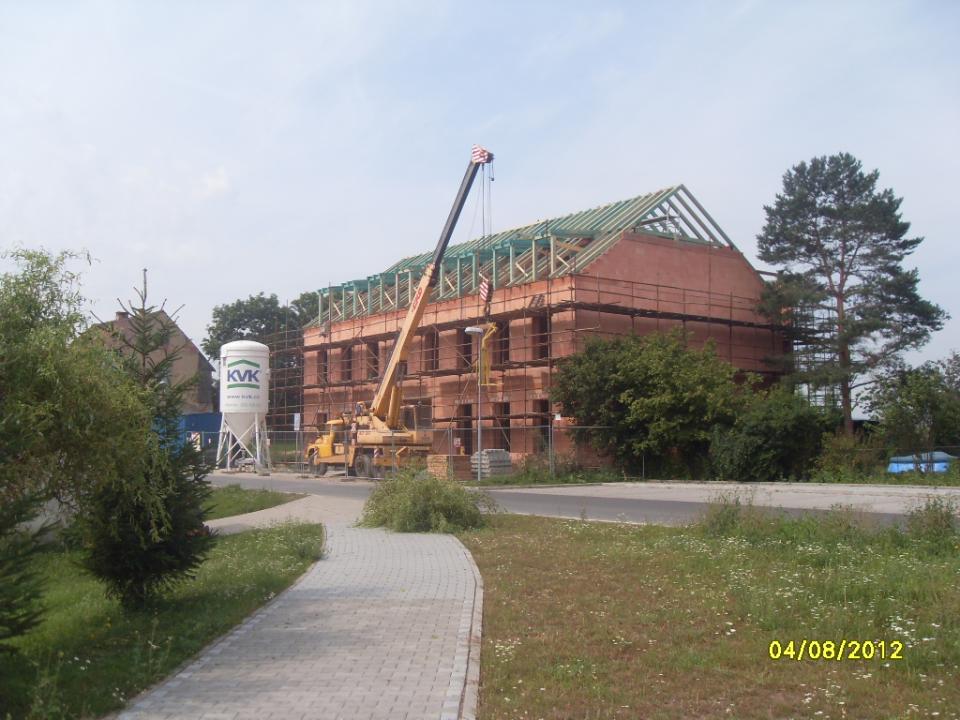 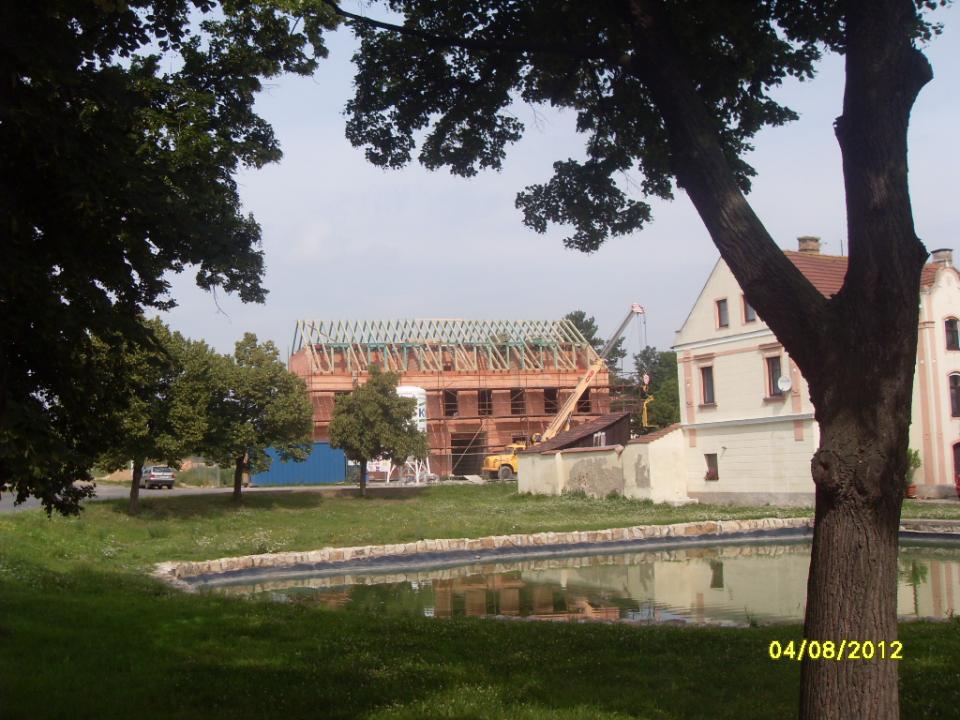 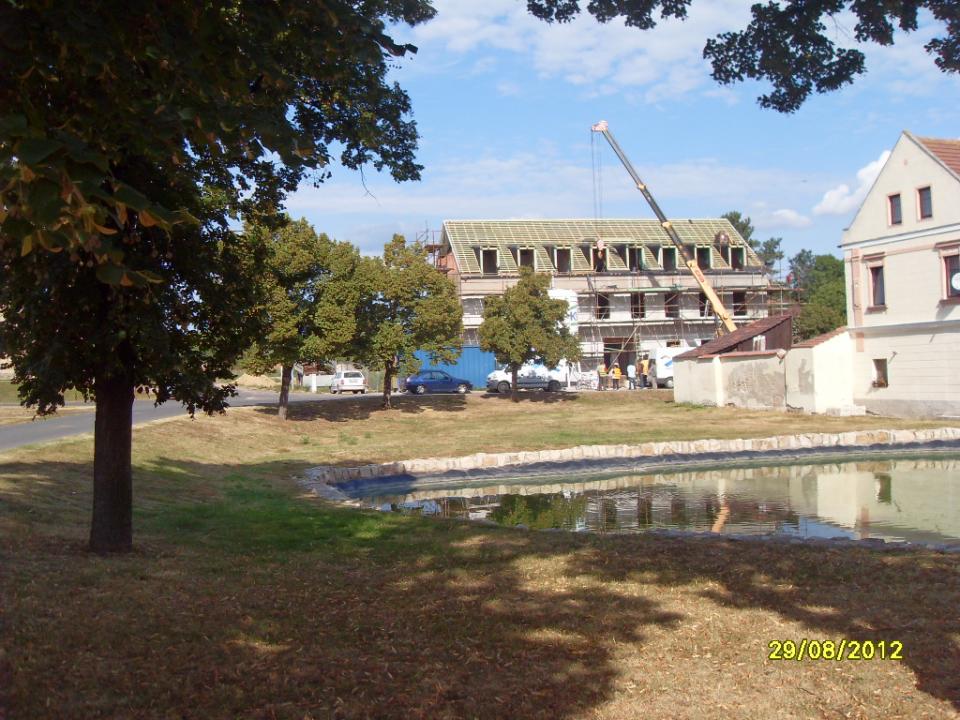 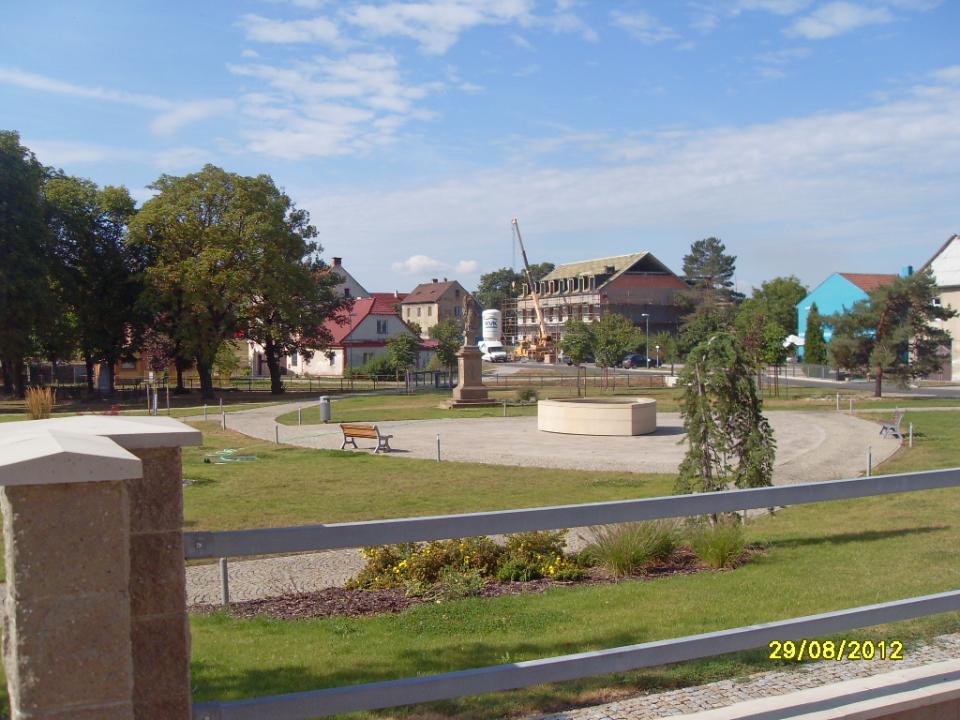 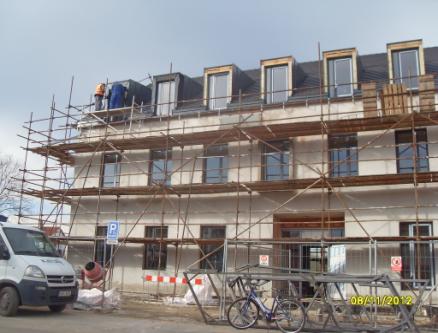 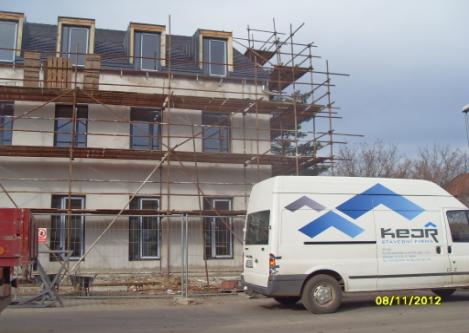 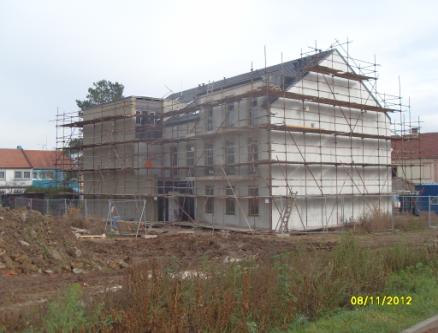 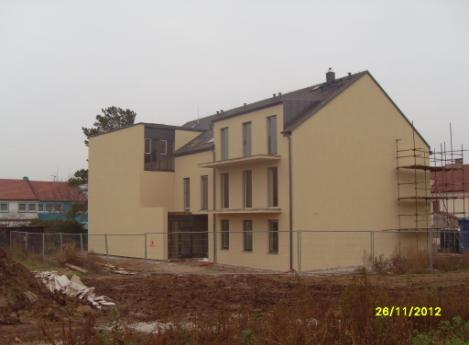 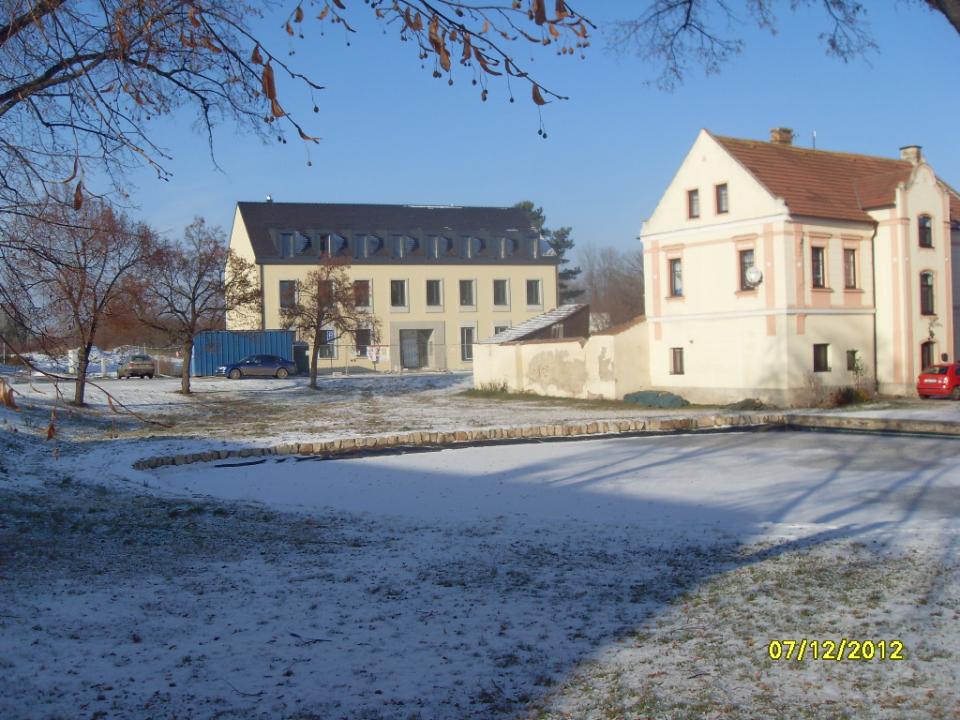 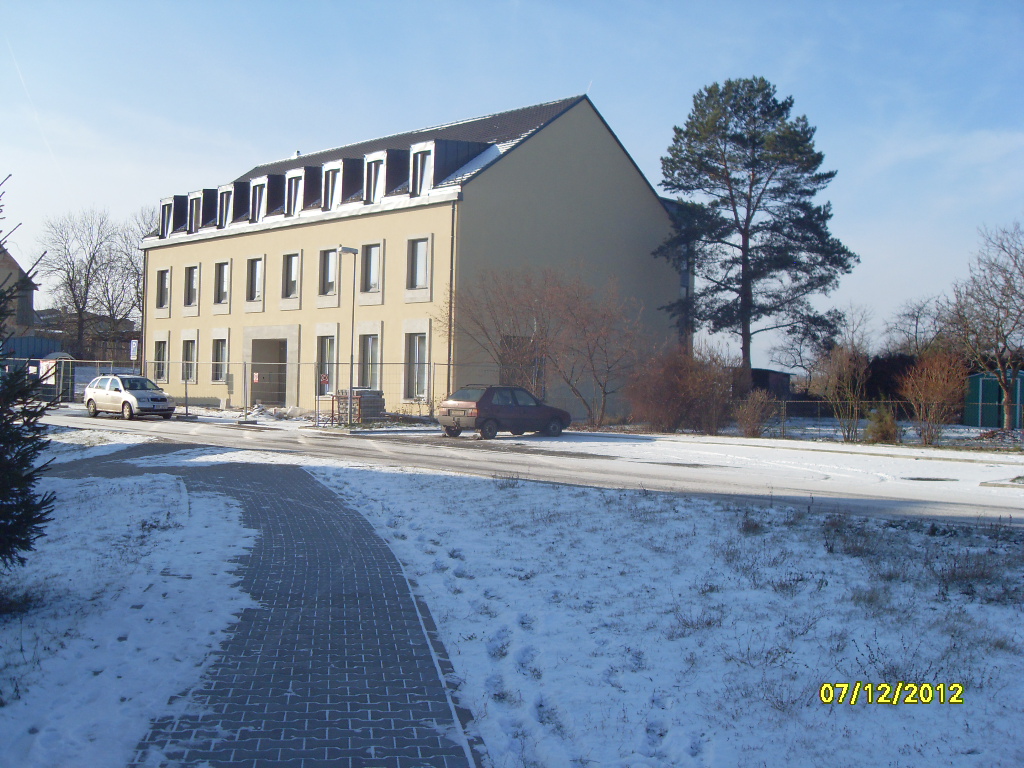 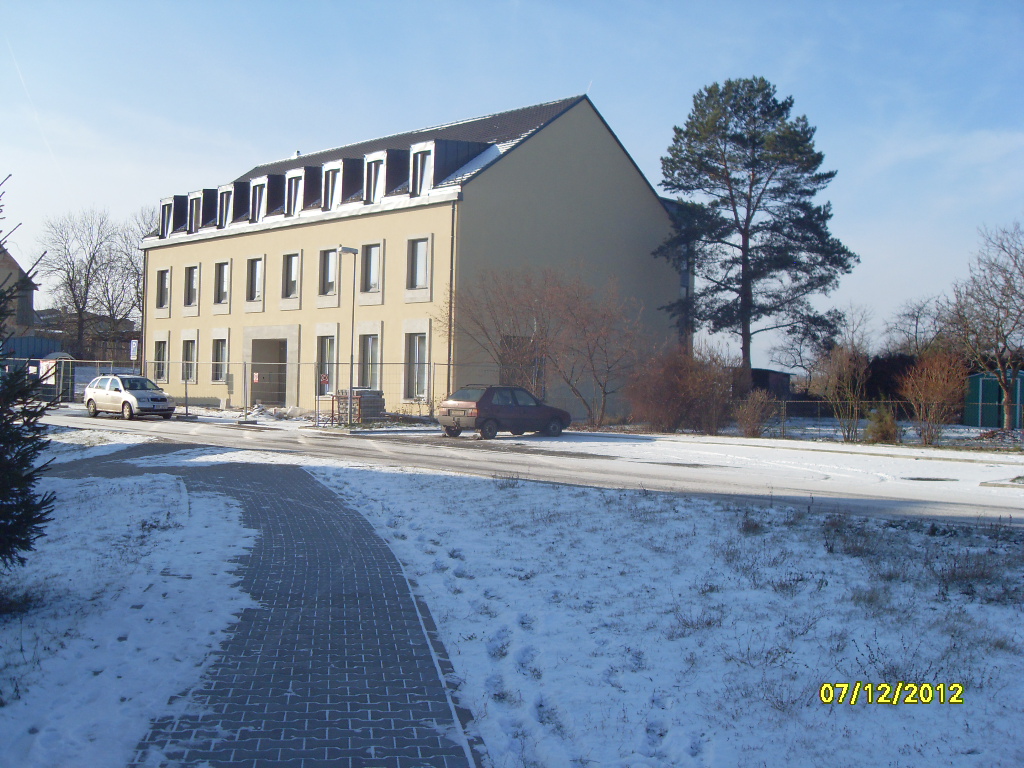 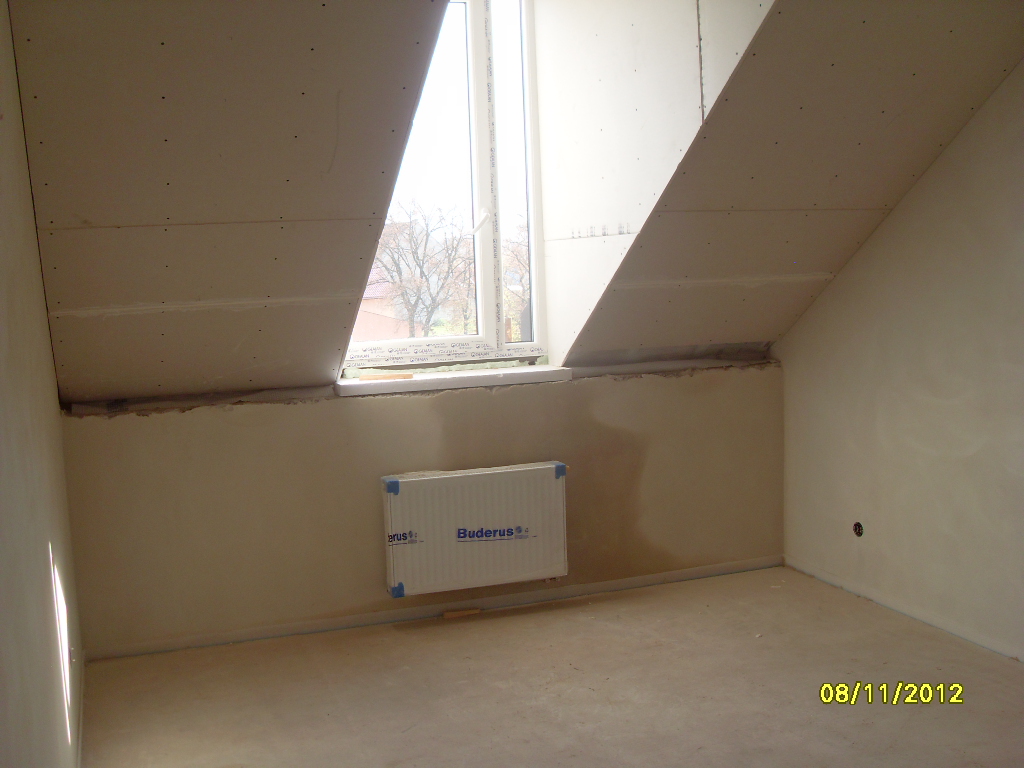 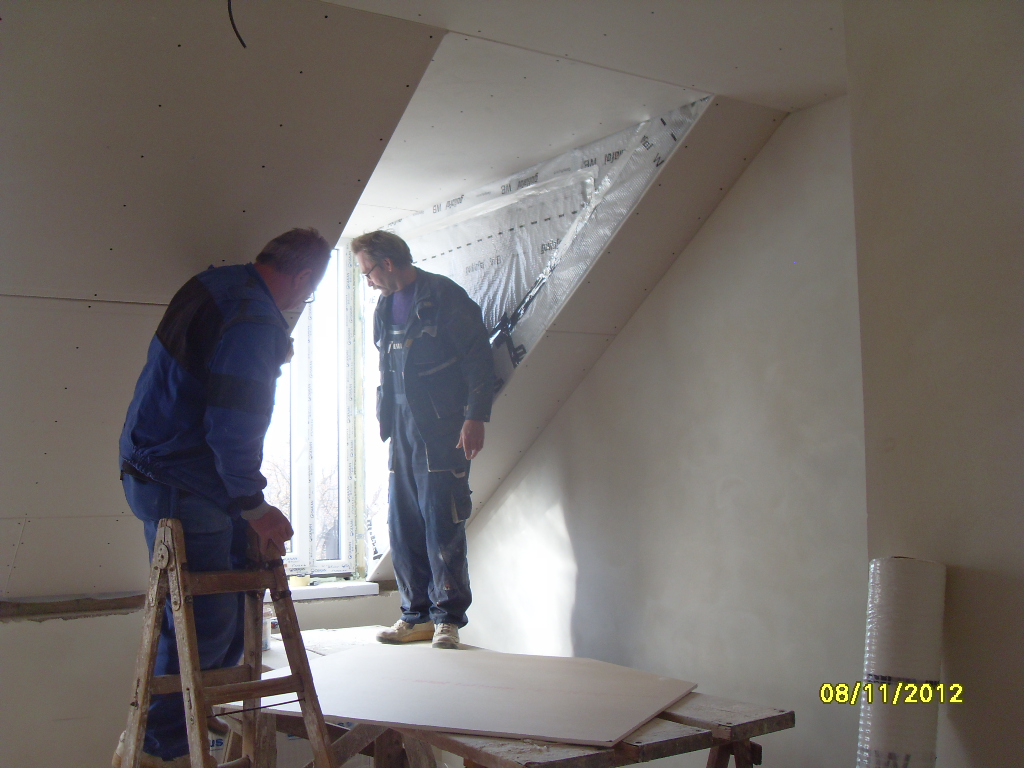 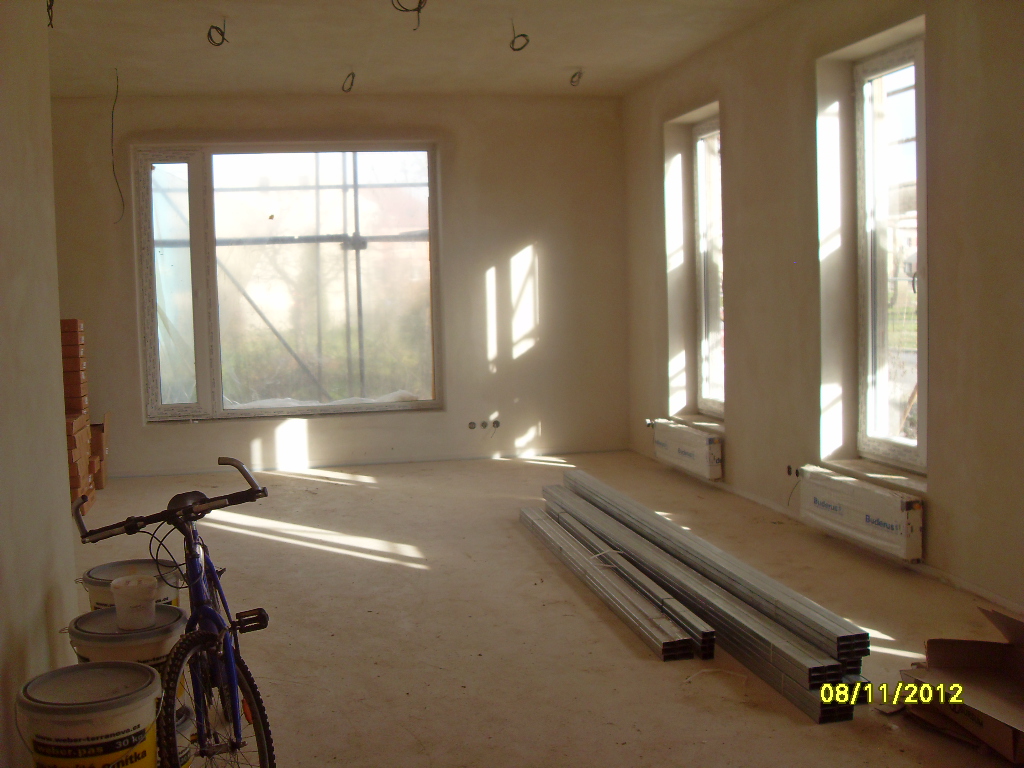 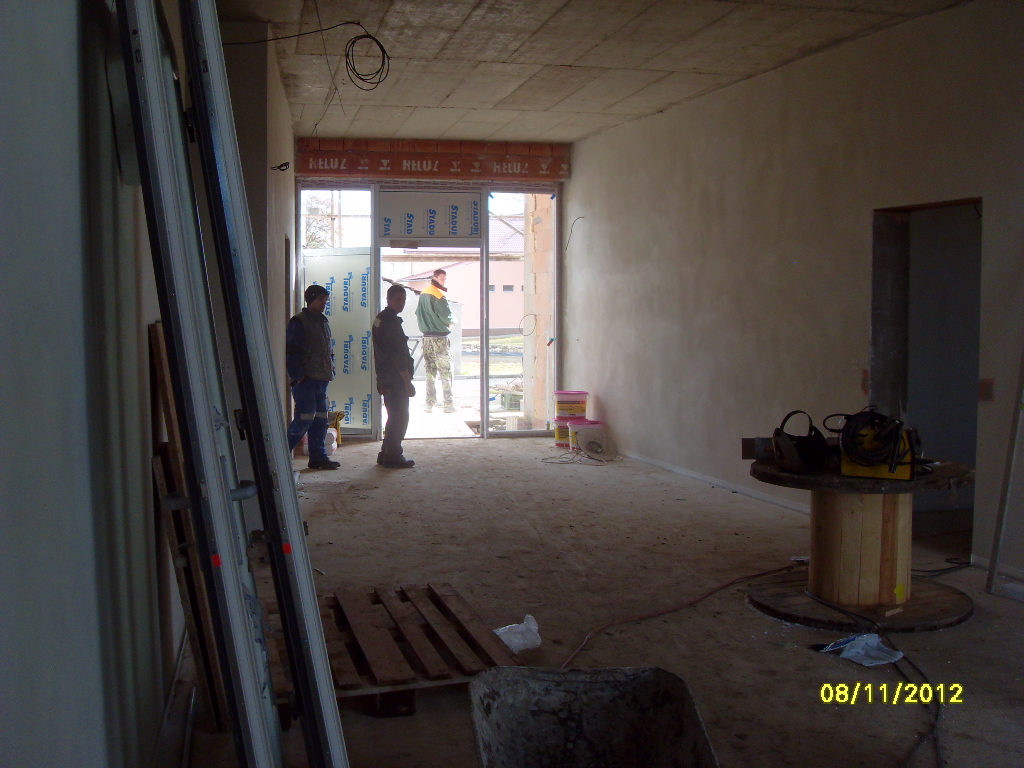 Prezentace je průběžně doplňována